Exemple de séquence n°2en 1ère Sciences de l’ingénieur
Lycée JACQUARD - CAUDRY
Séminaire à Roubaix, le 27 mars 2014
Séquence 2
Mesurer et comparer les grandeurs d’entrée et de sortie d’un système.
Objectifs de formation définis dans la progression pédagogique
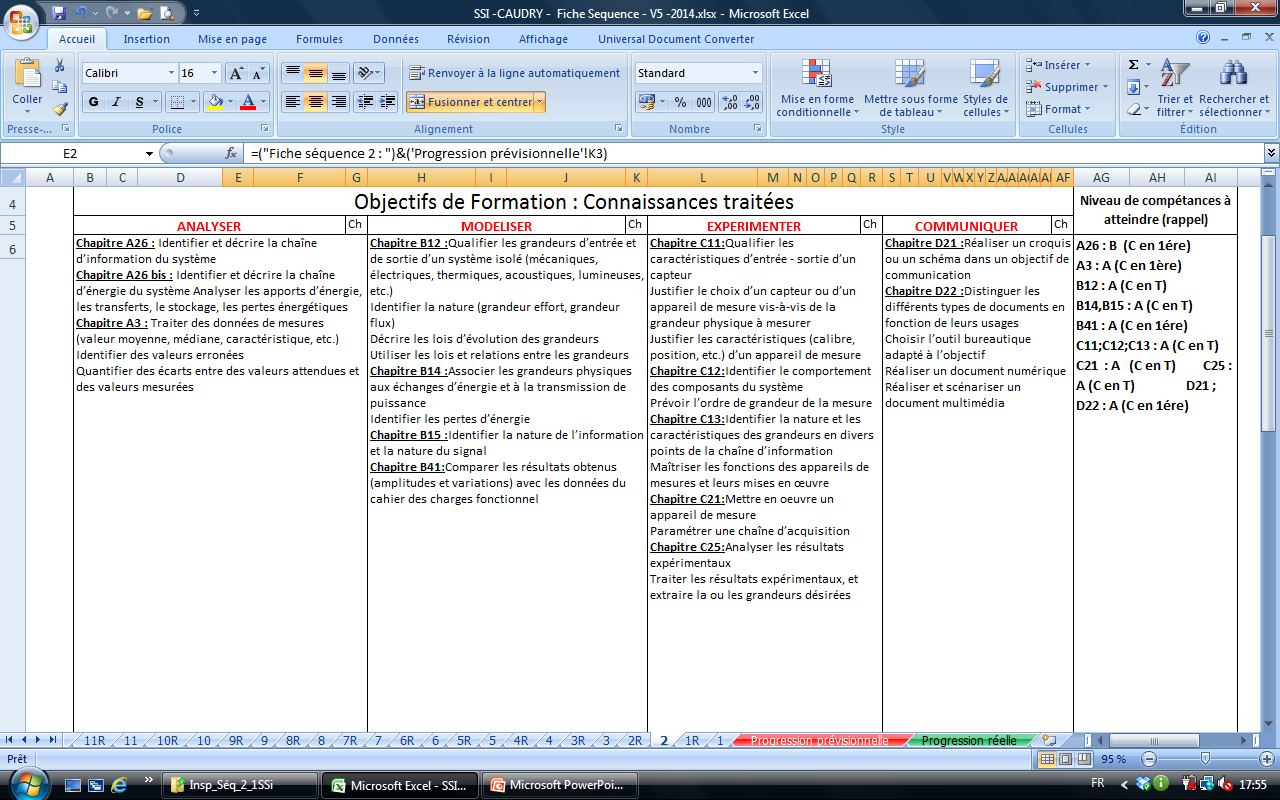 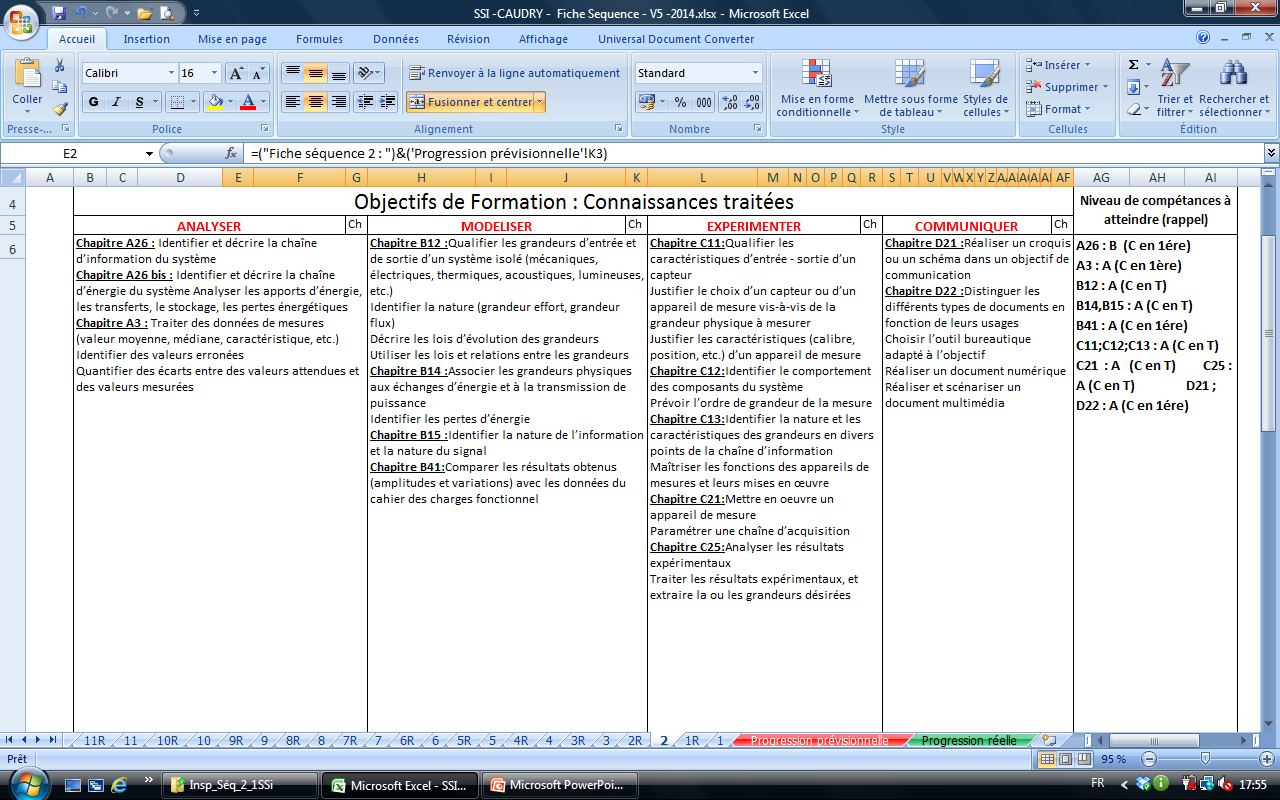 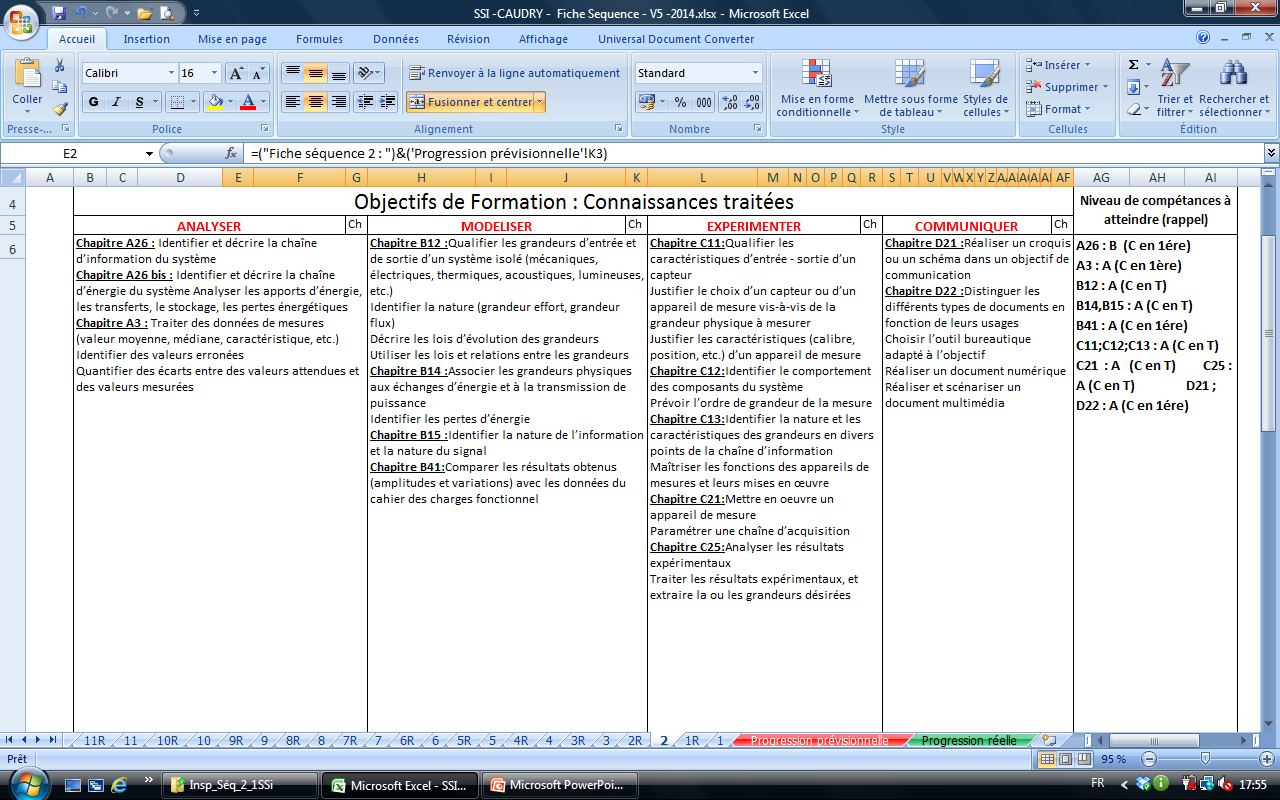 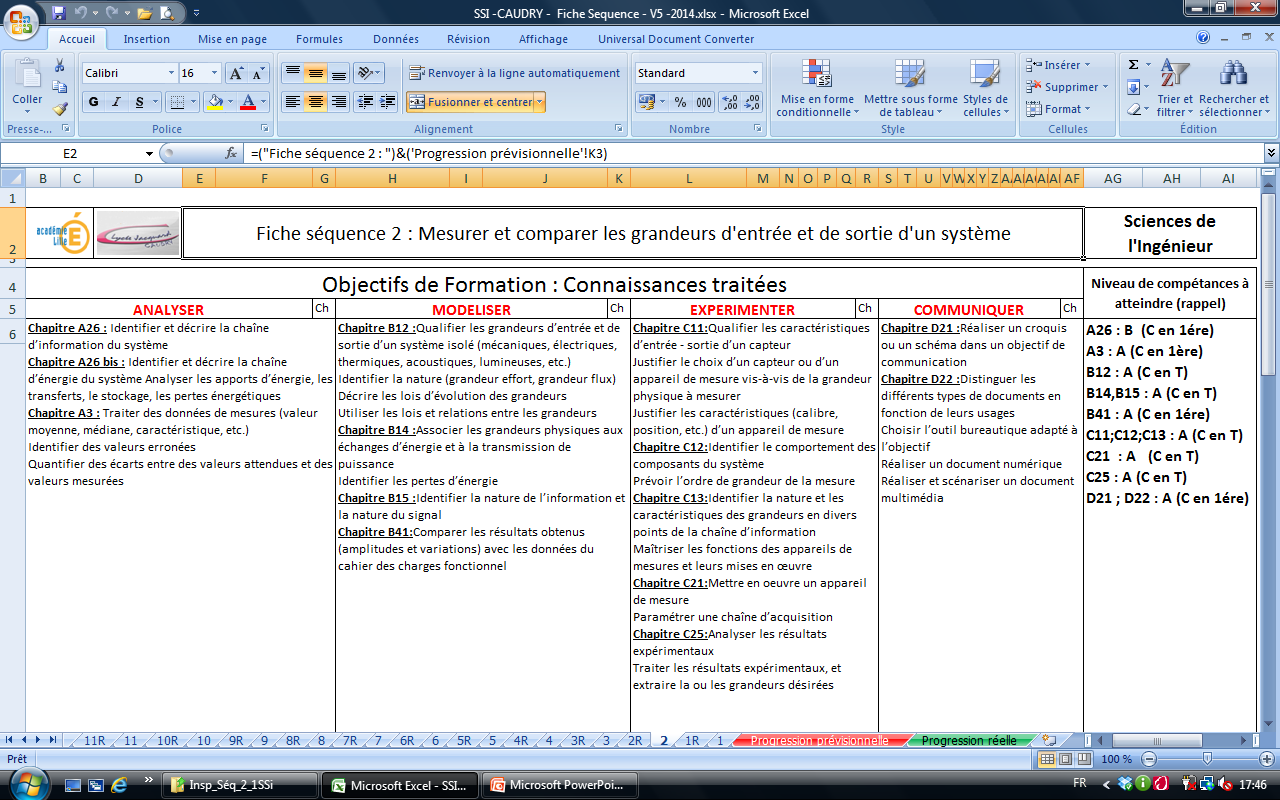 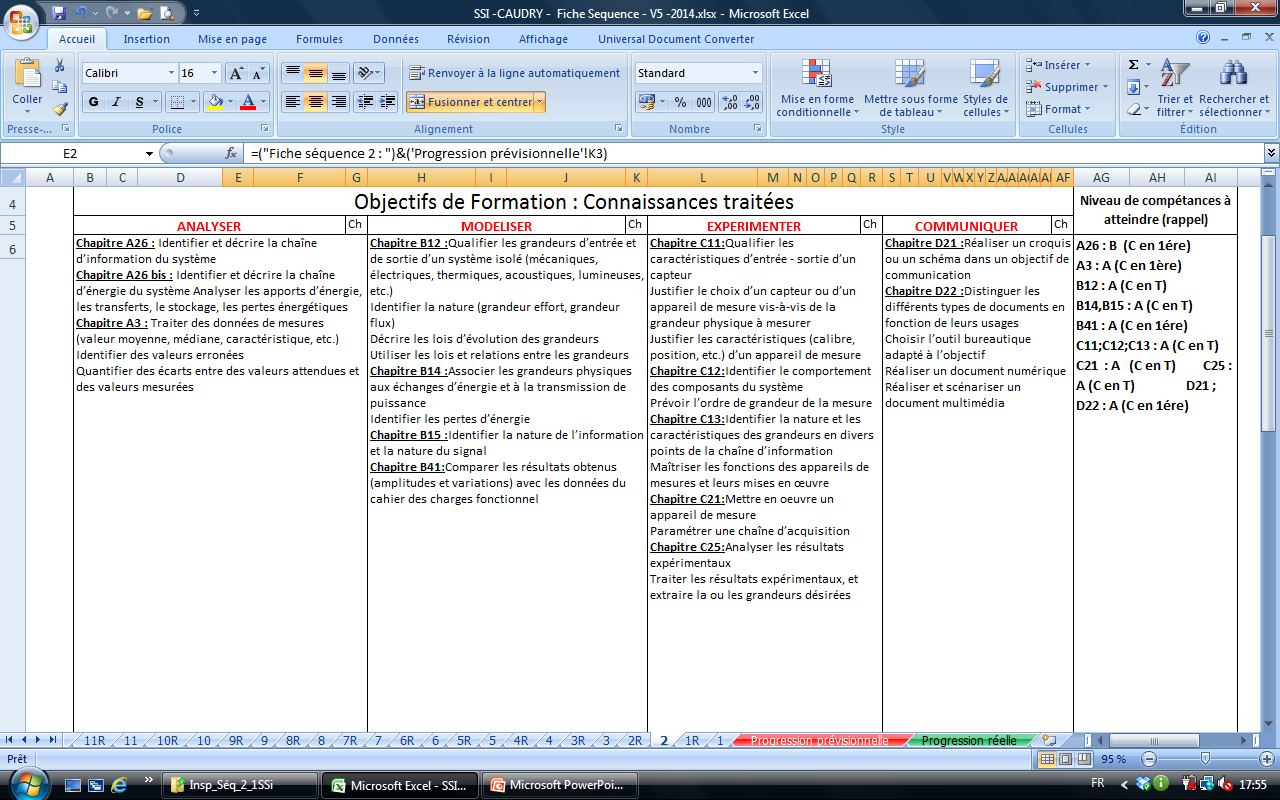 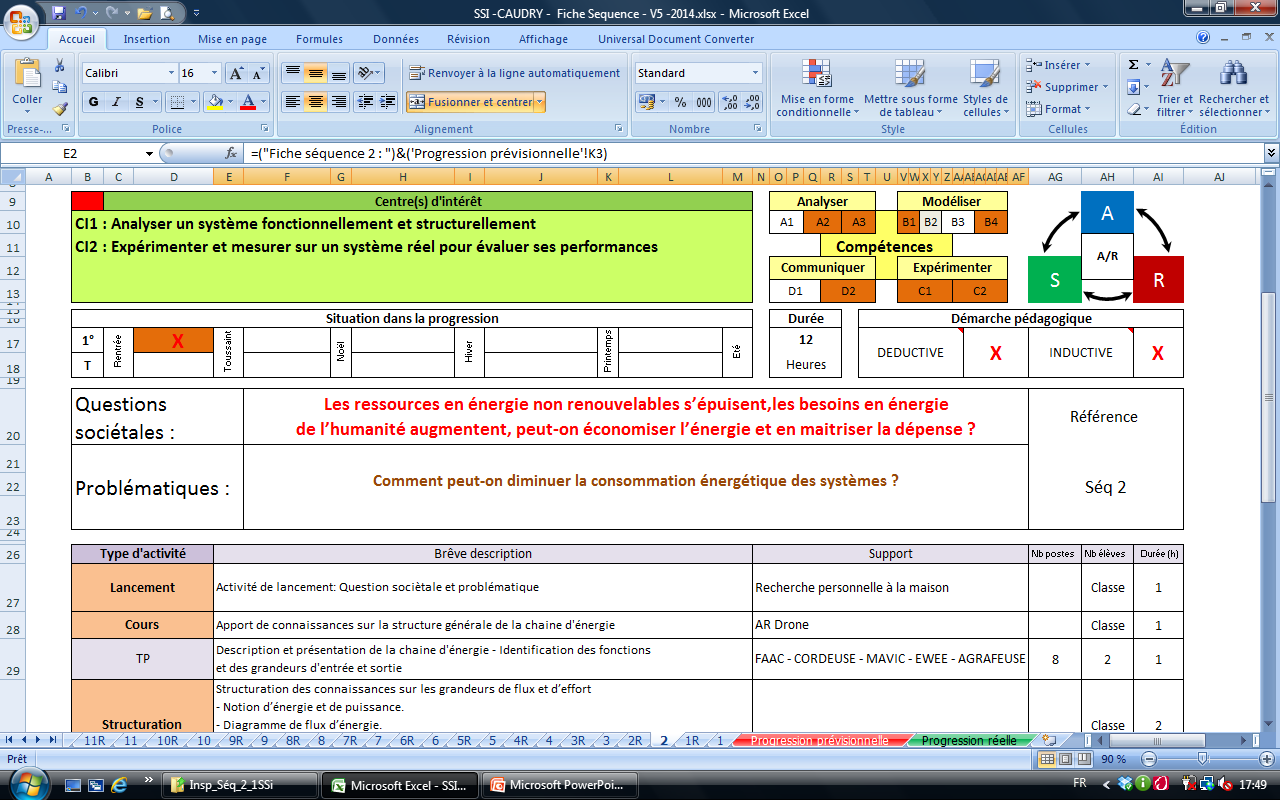 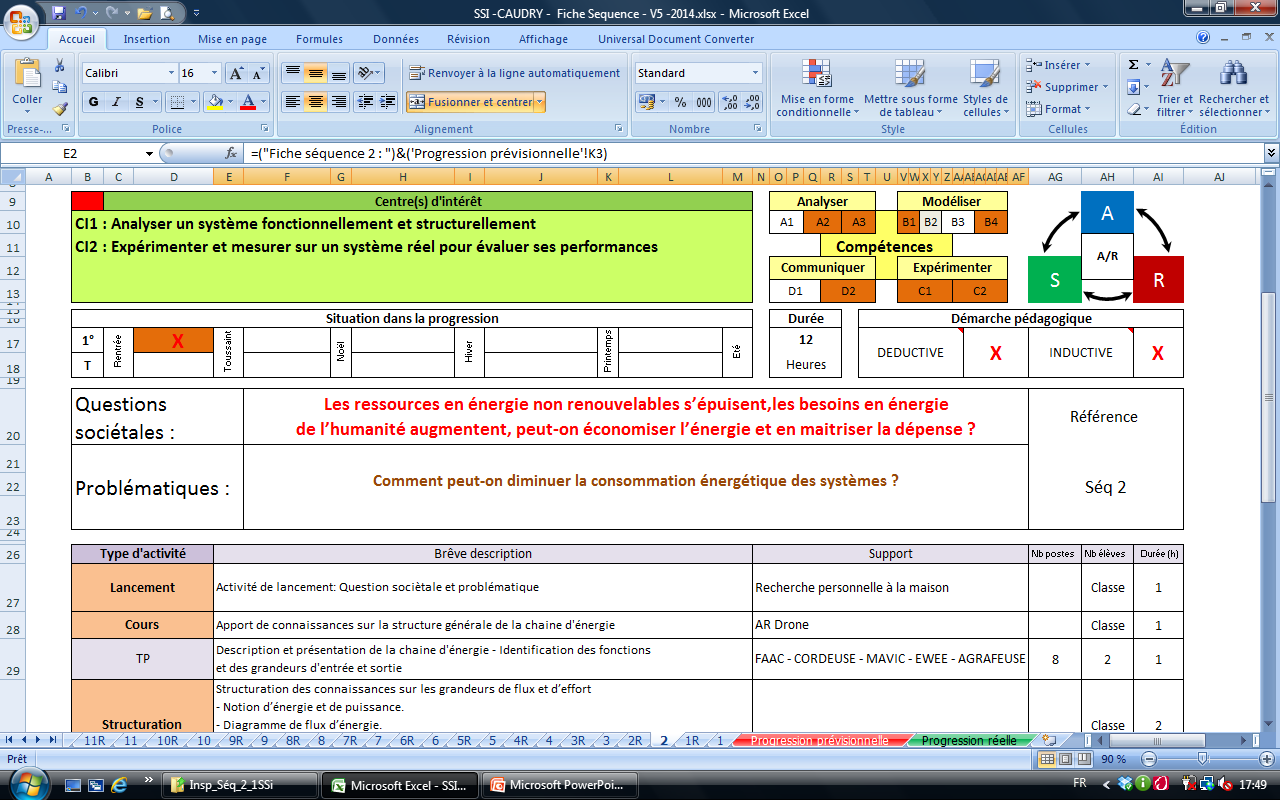 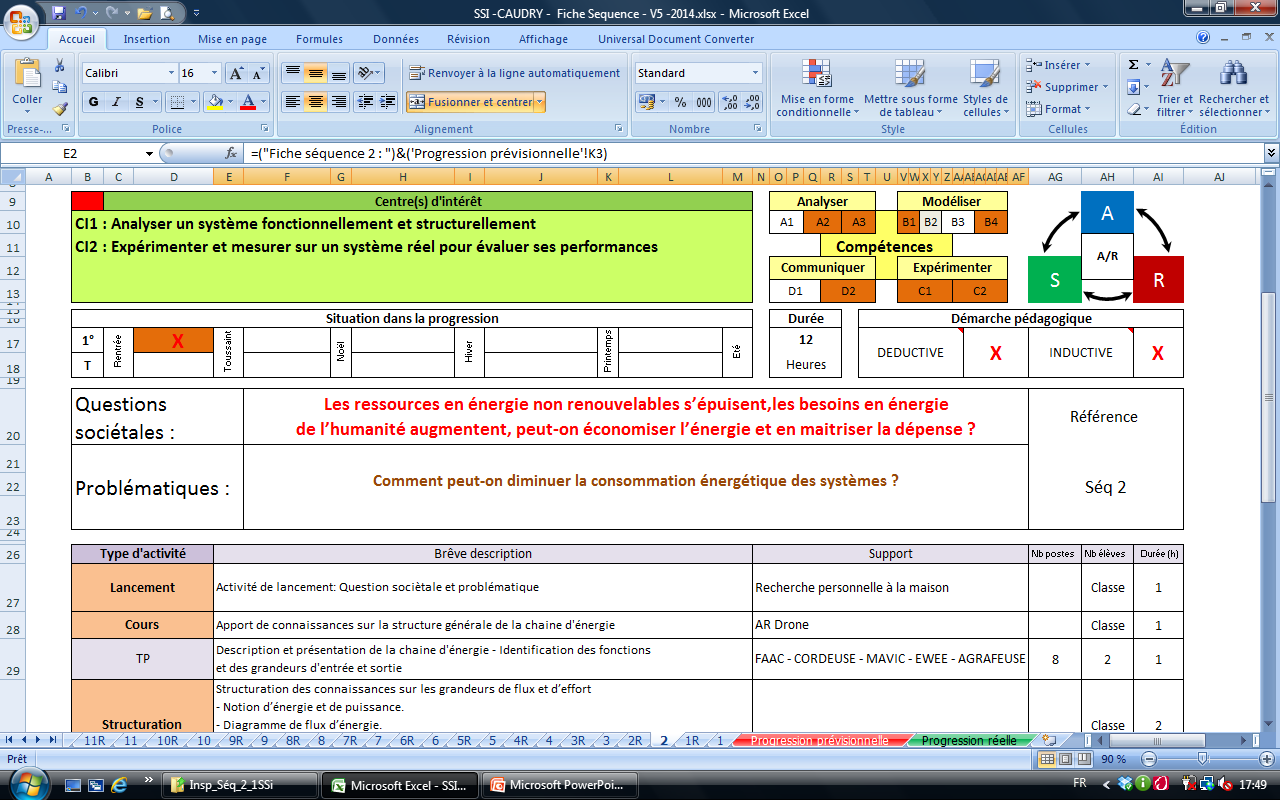 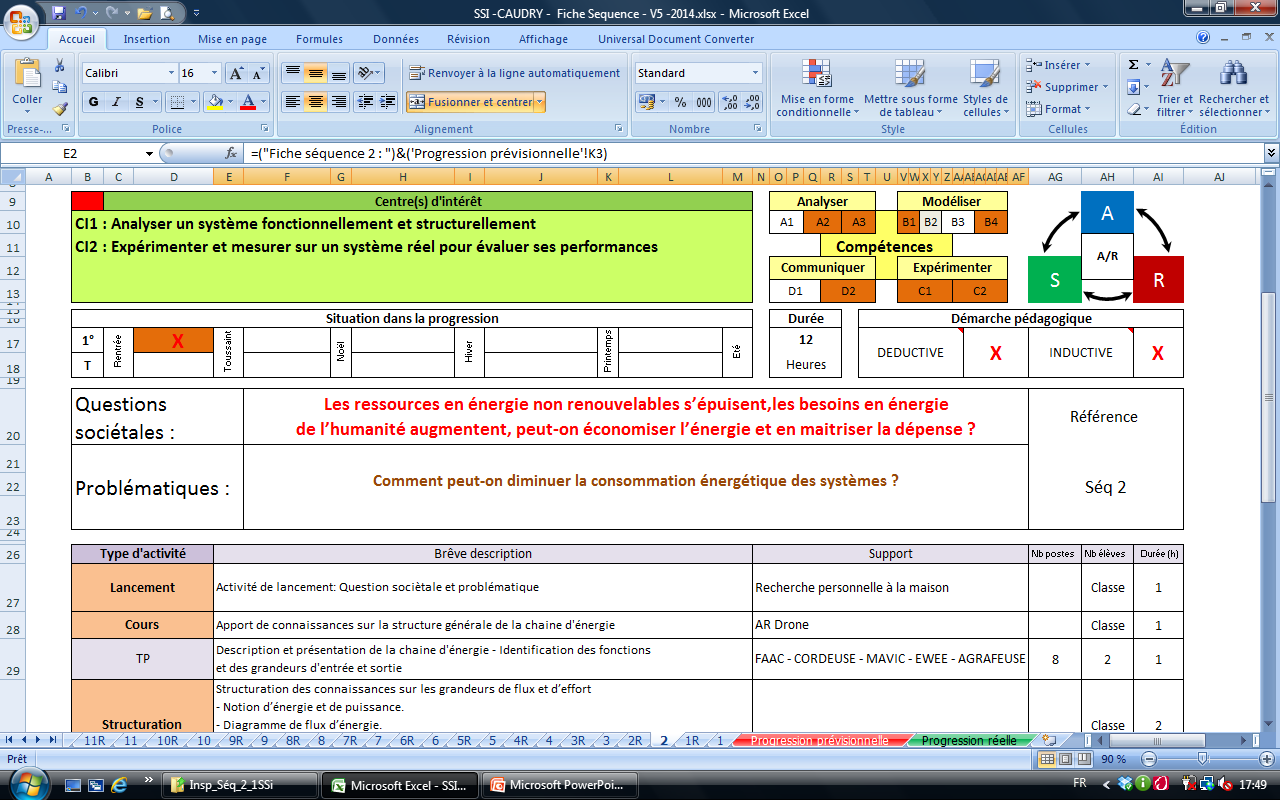 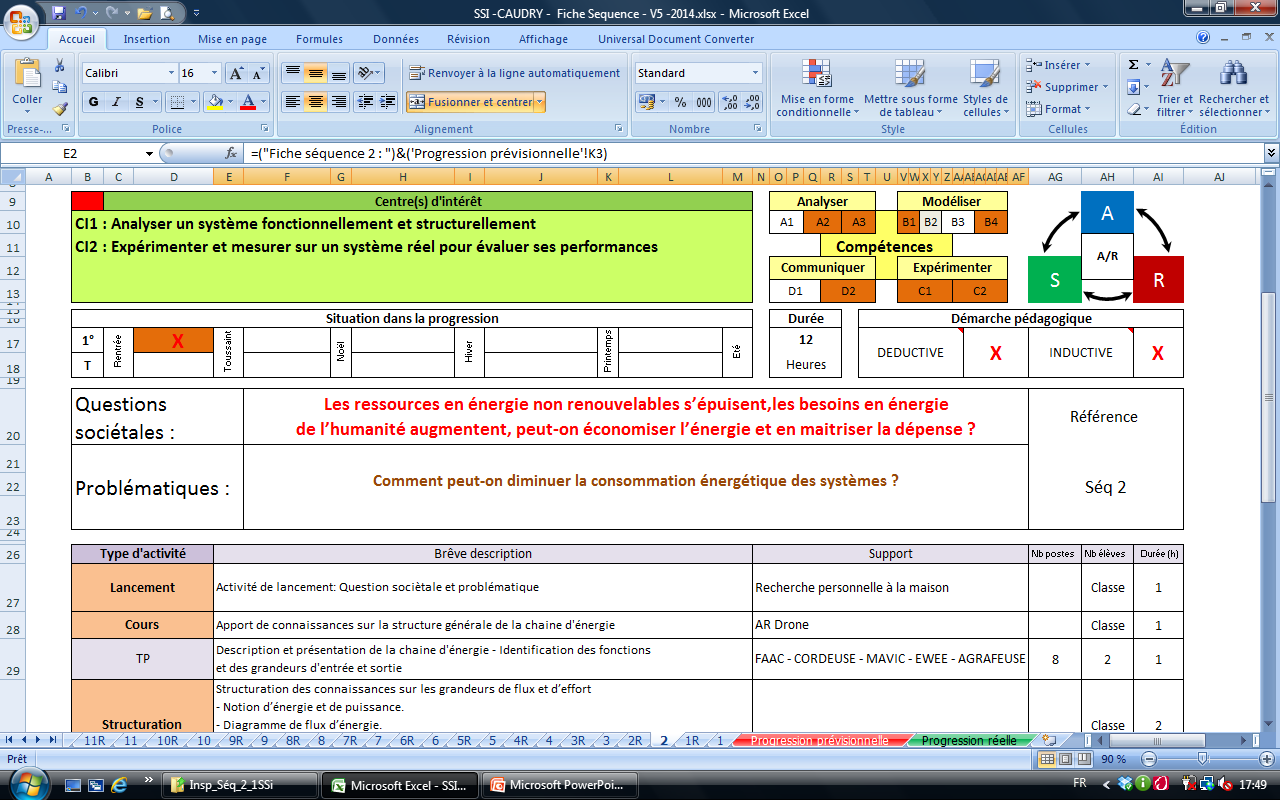 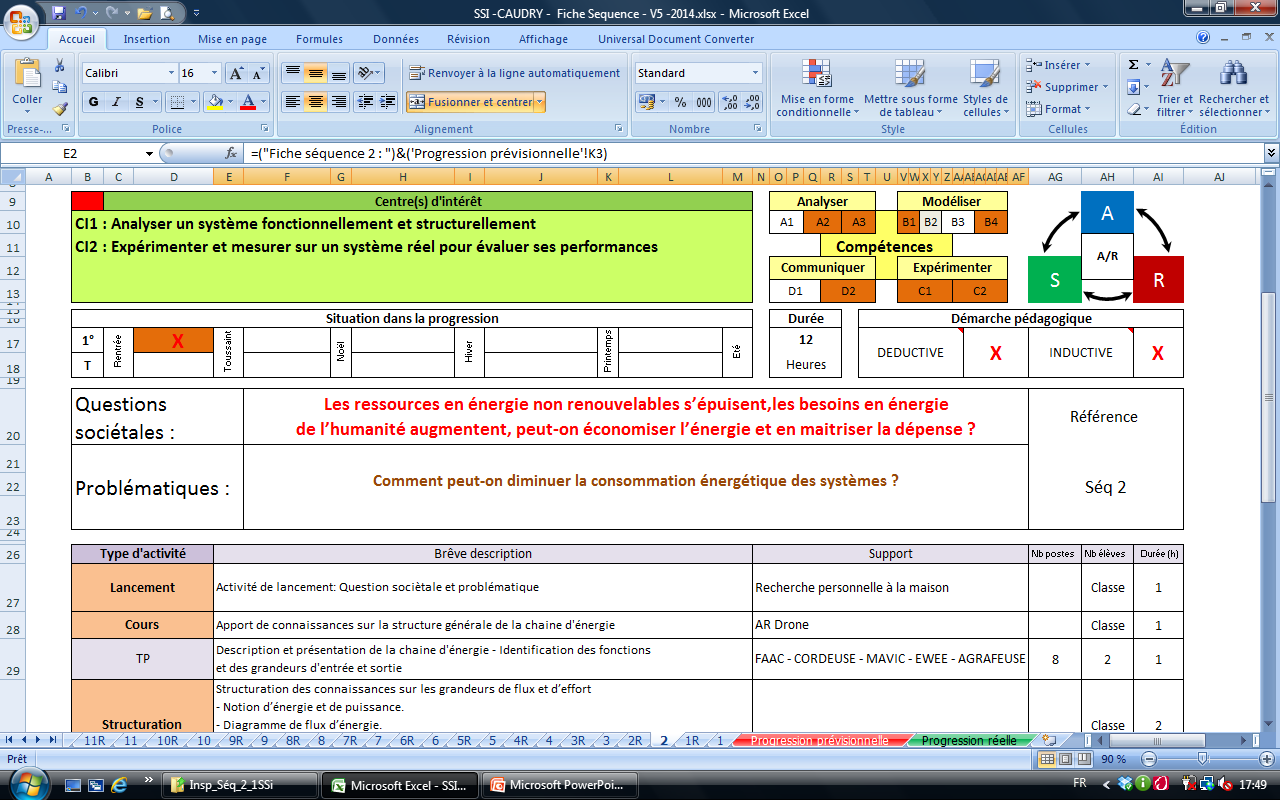 Quelle est la démarche du professeur pour réaliser sa séquence à partir des objectifs pédagogiques?
1°) Que doivent apprendre mes élèves ?
Décrire la chaîne d’énergie d’un système sous forme d’un schéma bloc

Caractériser les entrées et les sorties comme grandeurs d’effort ou de flux

Effectuer les mesures de ces grandeurs

Calculer des puissances et des énergies

 Identifier le type d’énergie et analyser les flux d’énergie

Calculer le rendement global du système
Quelle est la démarche du professeur pour réaliser sa séquence à partir des objectifs pédagogiques?
2° Quels systèmes présents dans le laboratoire peuvent être utilisés ?
FAAC
 TONDEUSE
AGRAFEUSE
AR-DRONE
eKART
EWEE
3°) Définir une question sociétale et une problématique.
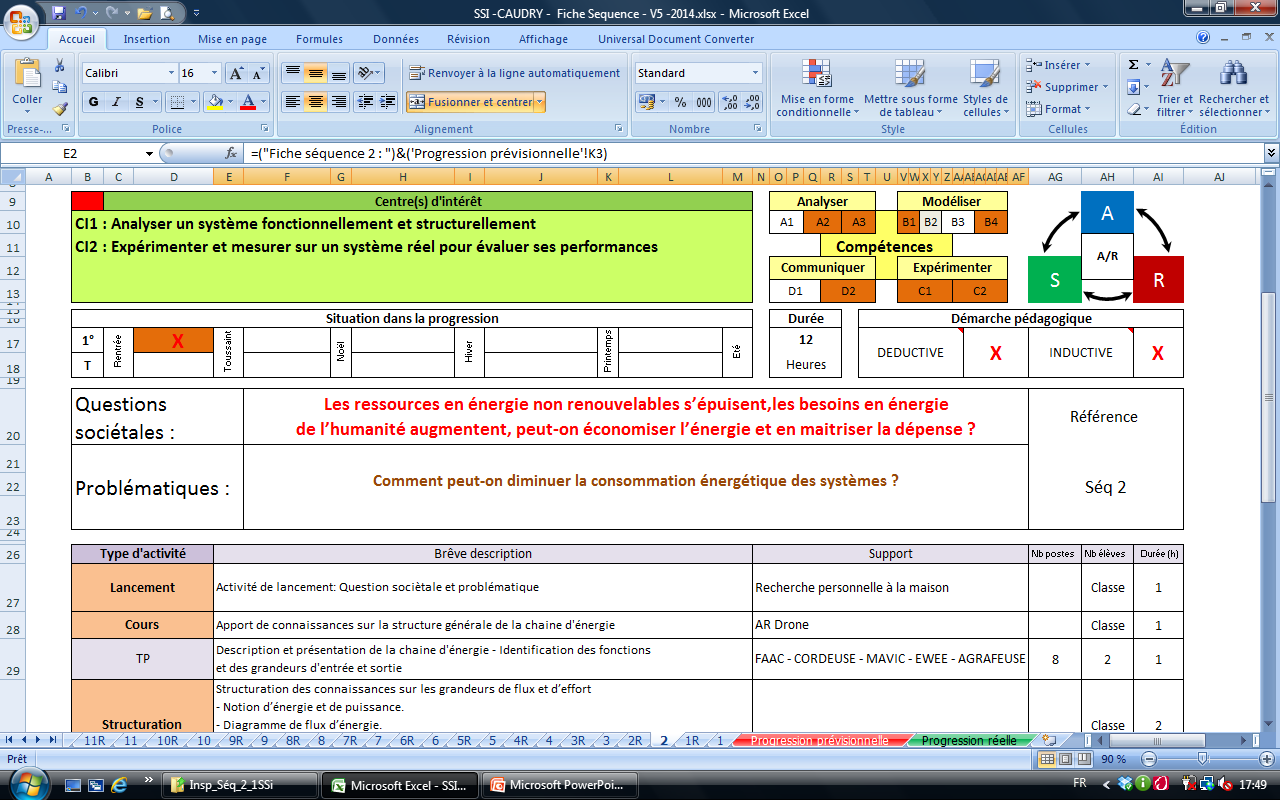 Séquence 2
Mesurer et comparer les grandeurs d’entrée et de sortie d’un système.
4°) Quel scénario? La séquence du point de vue de l’élève.
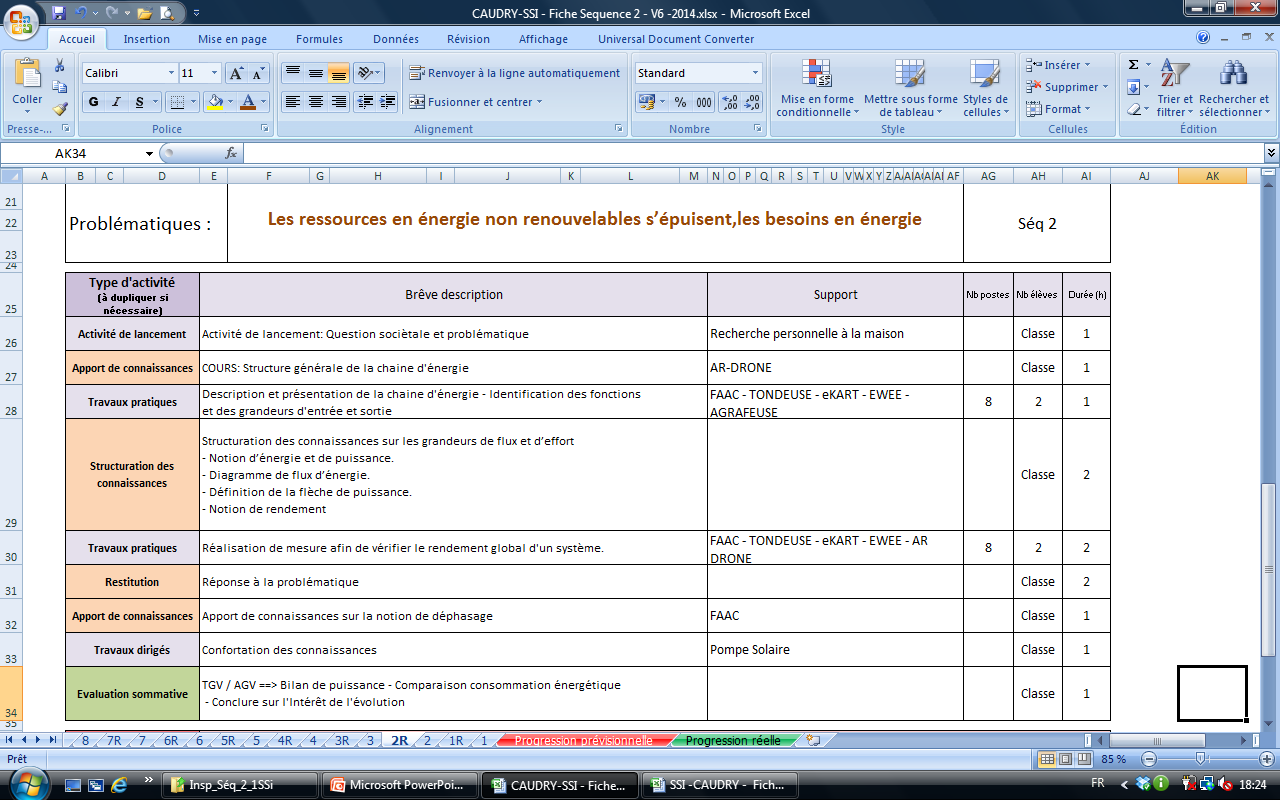 Séquence 2
Mesurer et comparer les grandeurs d’entrée et de sortie d’un système.
1_Activité de lancement:                                  En classe entière                                      1H
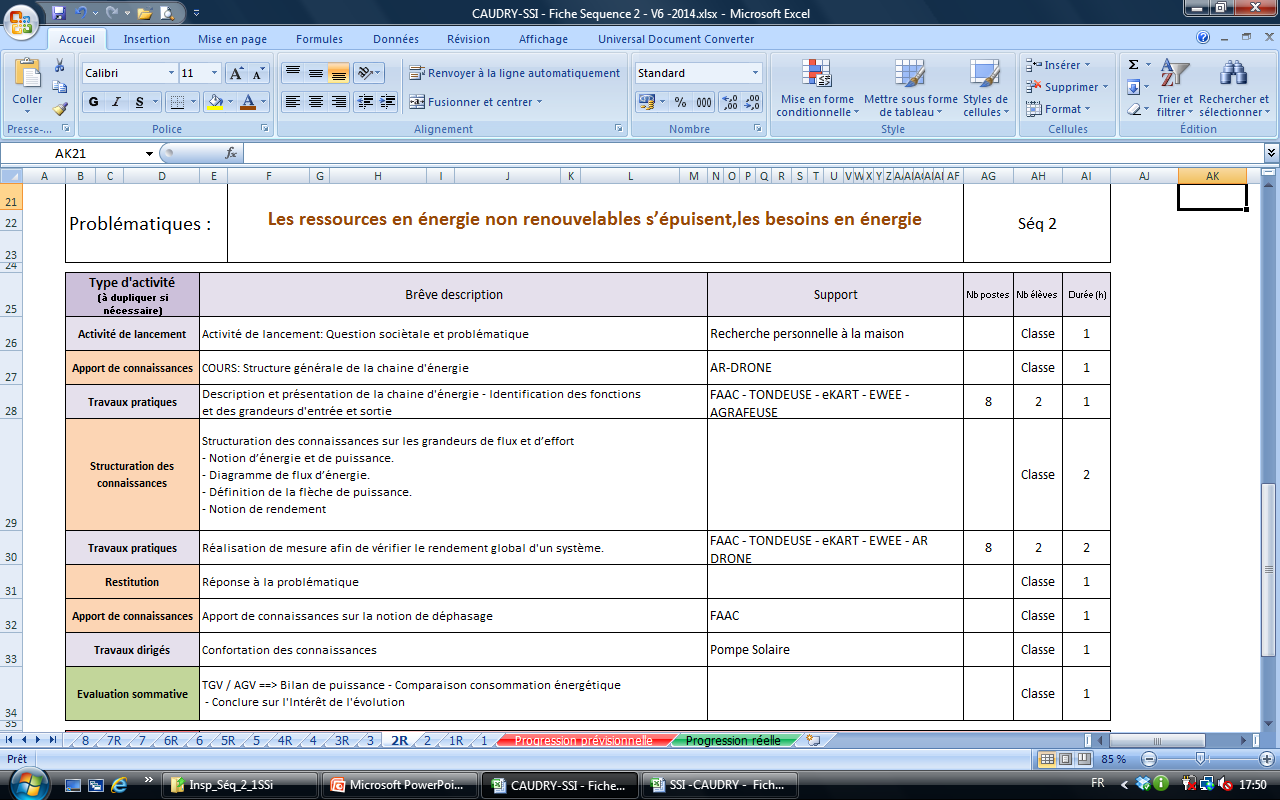 2_Apport de connaissance:        En classe entière        Support AR_DRONE            1H
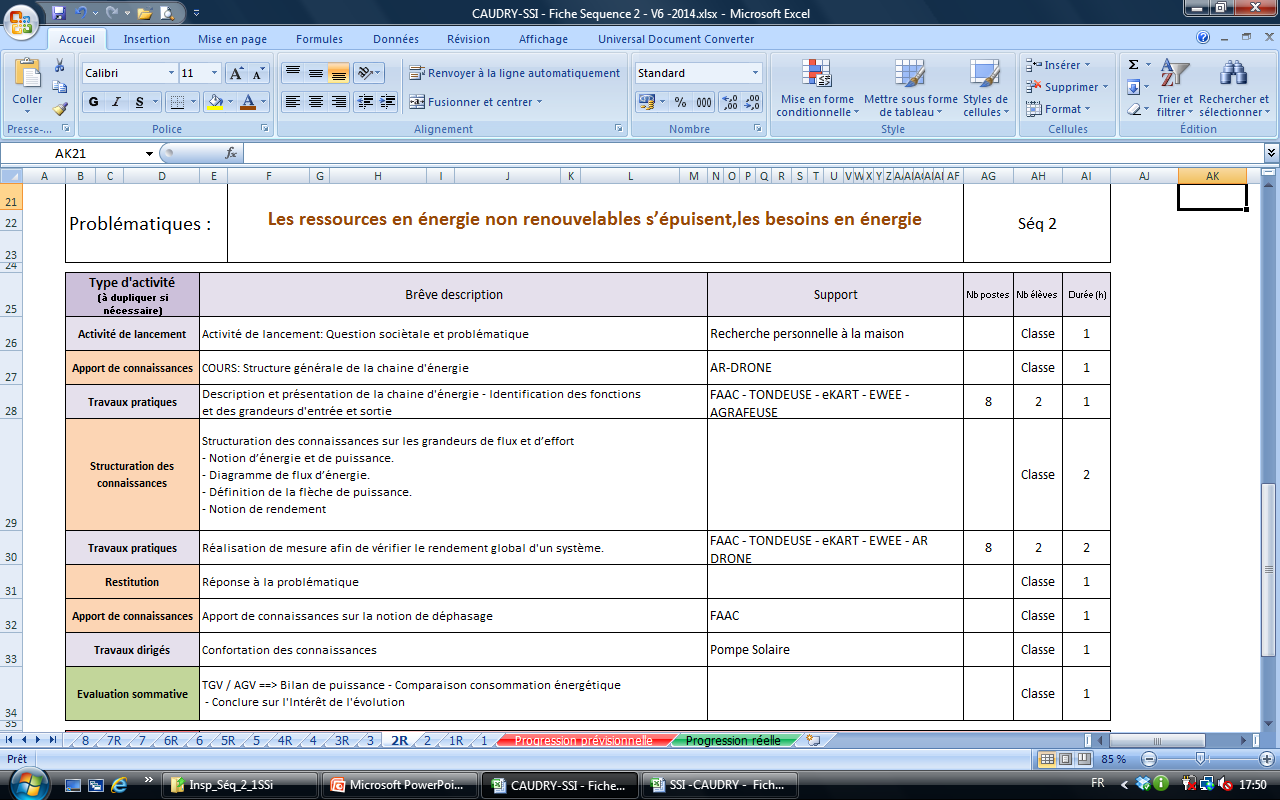 Séquence 2
Mesurer et comparer les grandeurs d’entrée et de sortie d’un système.
3_TP:                                                              En binôme                                                      1H
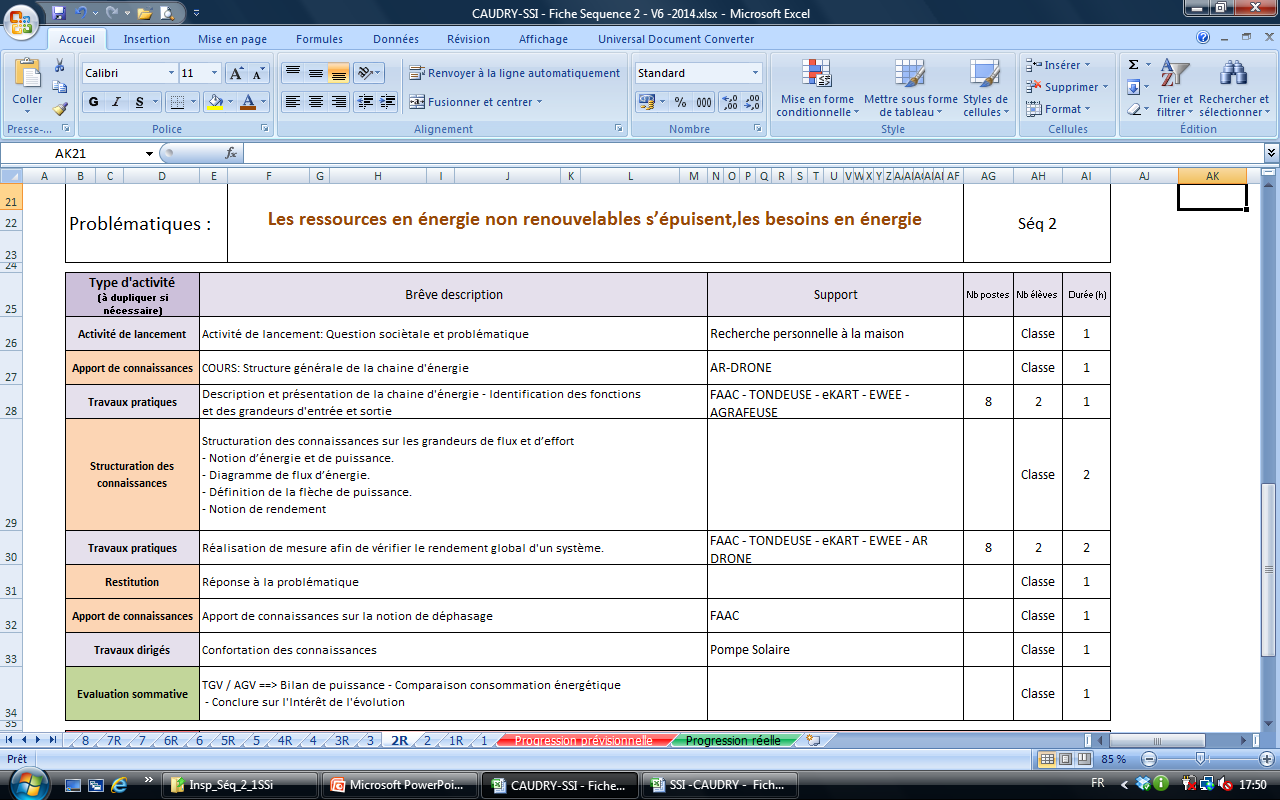 4_STRUCTURATION                                En classe entière                                            2H
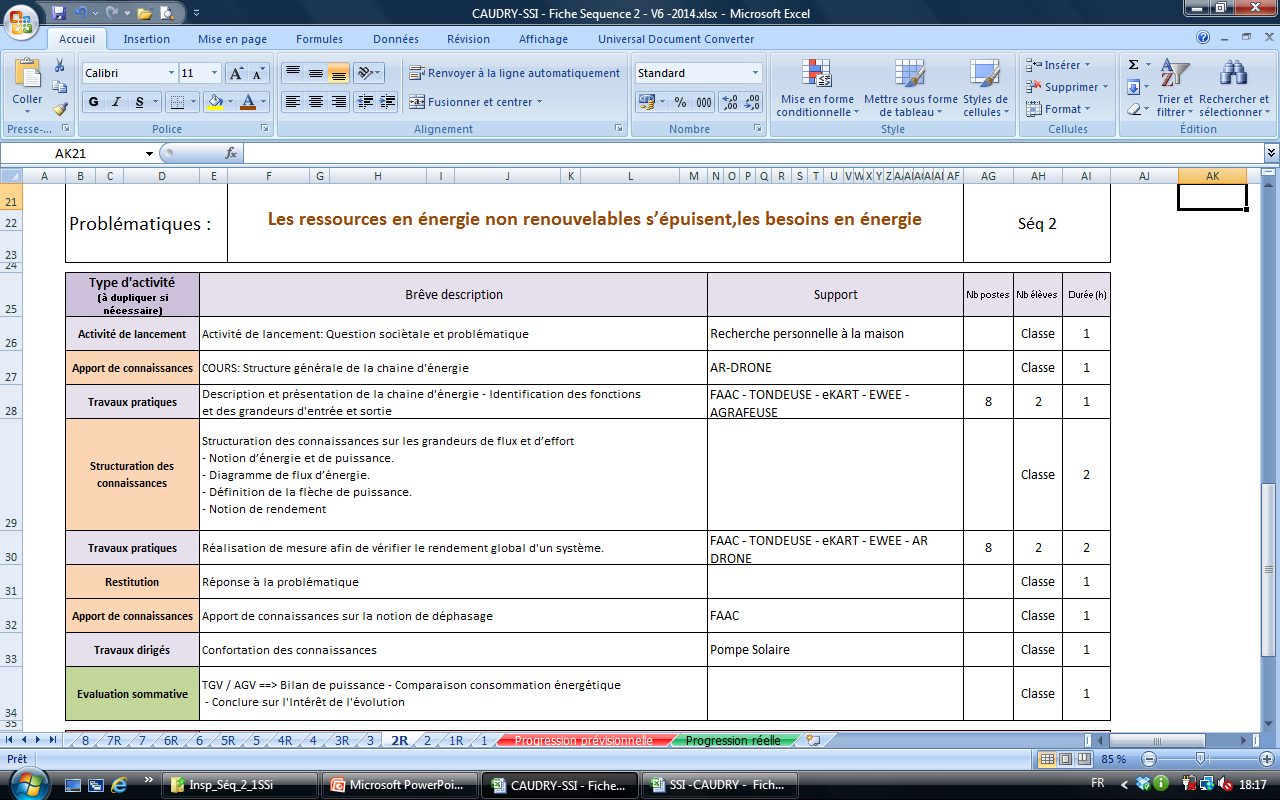 Séquence 2
Mesurer et comparer les grandeurs d’entrée et de sortie d’un système.
5_TP                                                          En binôme                                                          2H
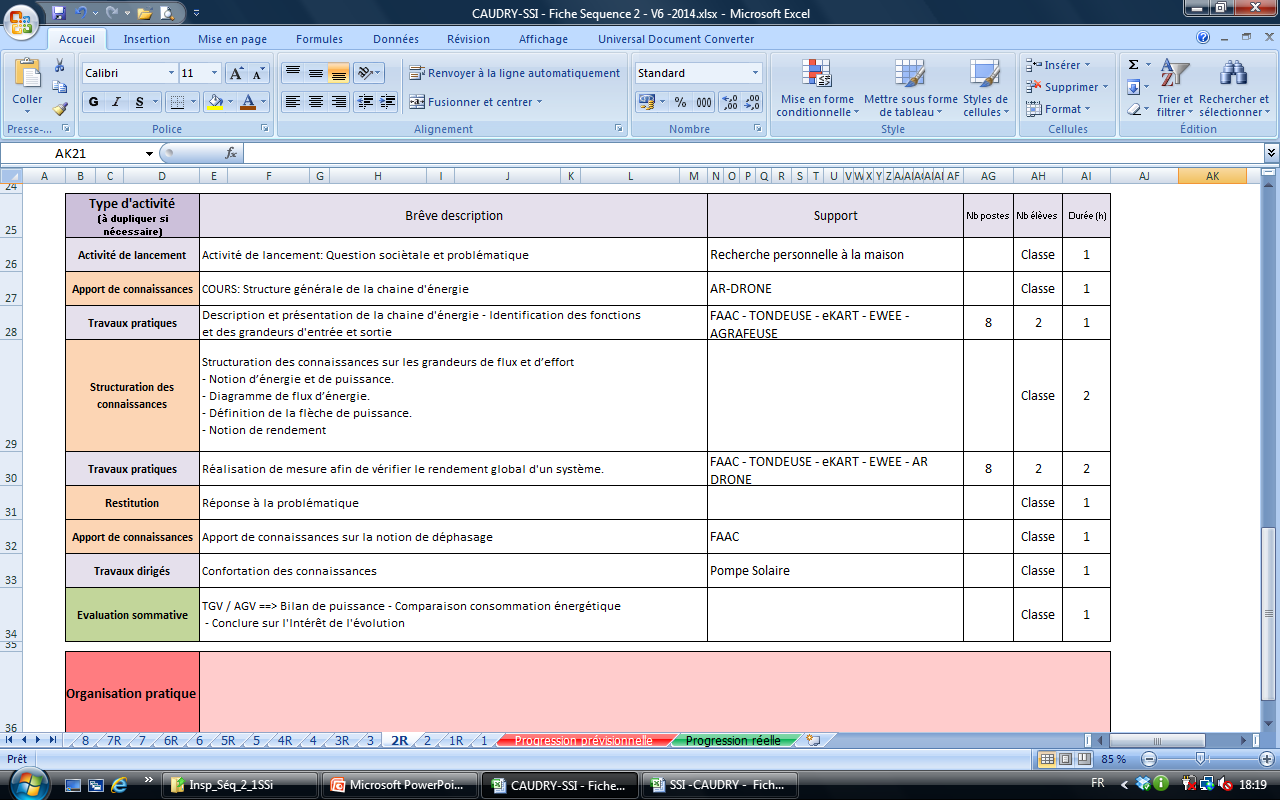 6_RESTITUTION                                    En classe entière                                               2H
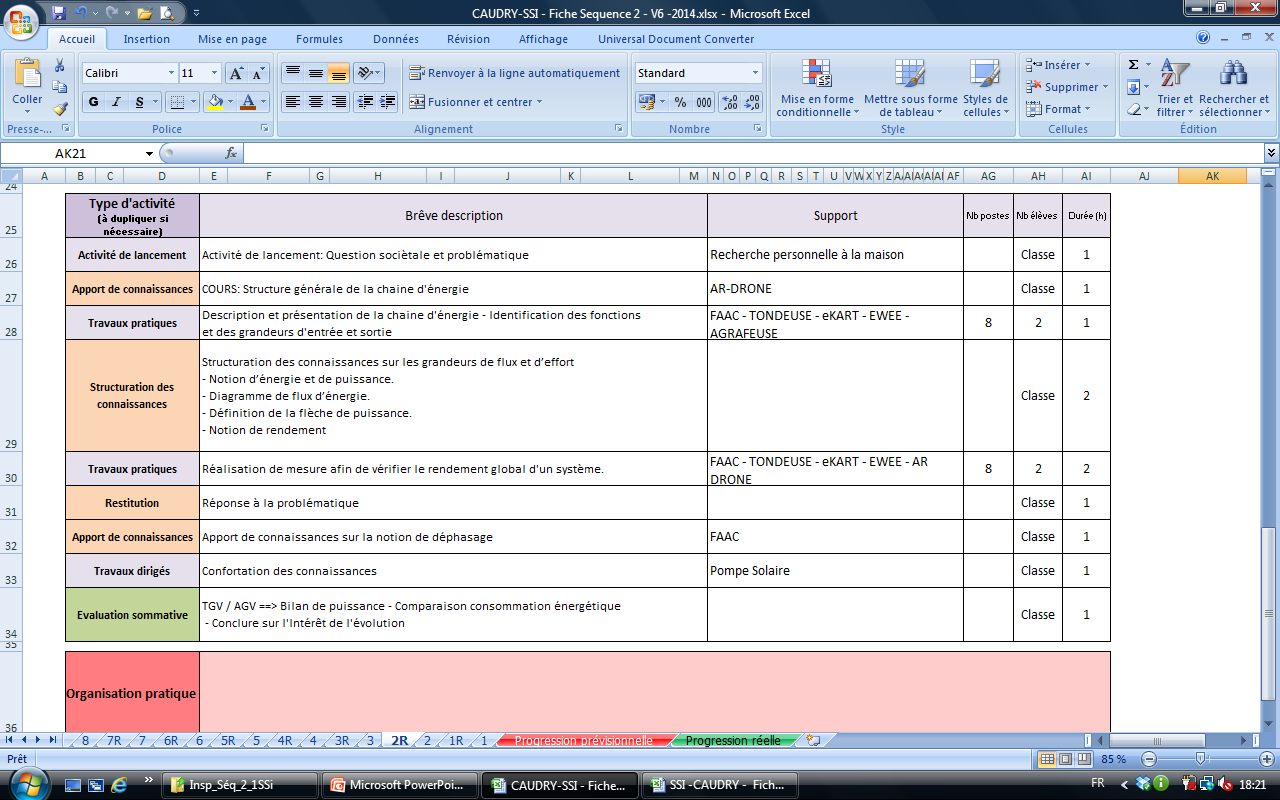 Séquence 2
Mesurer et comparer les grandeurs d’entrée et de sortie d’un système.
7_APPORT                                        En classe entière                                                      1H
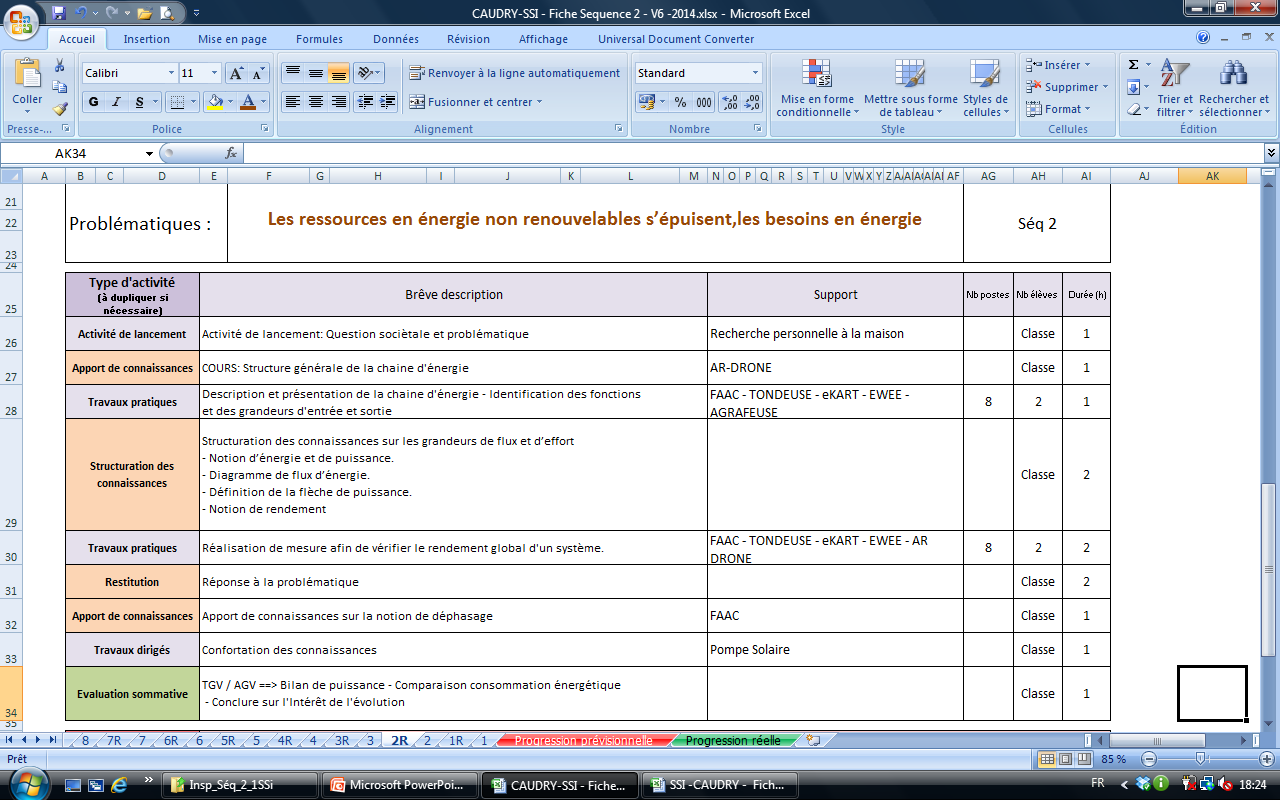 8_TD                                                   En classe entière                                                      1H
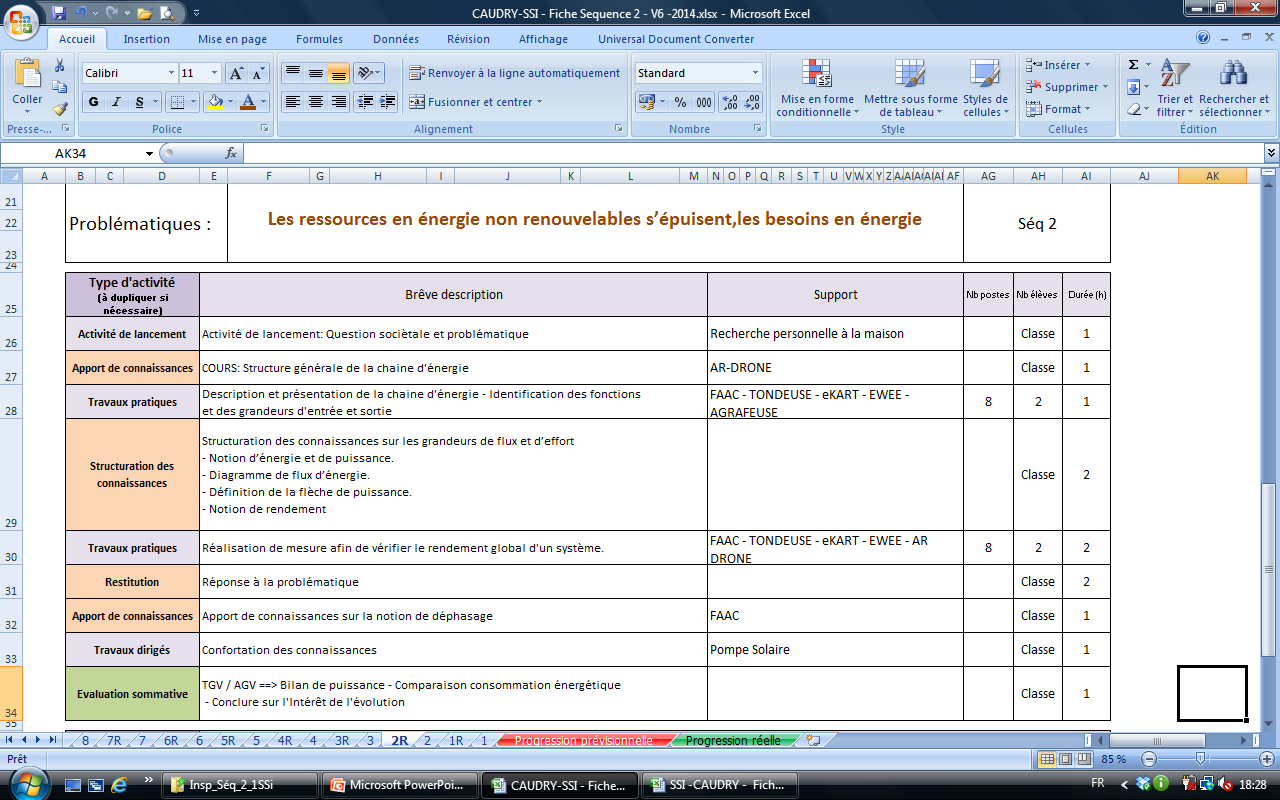 9_EVALUATION                               En classe entière                                                      1H
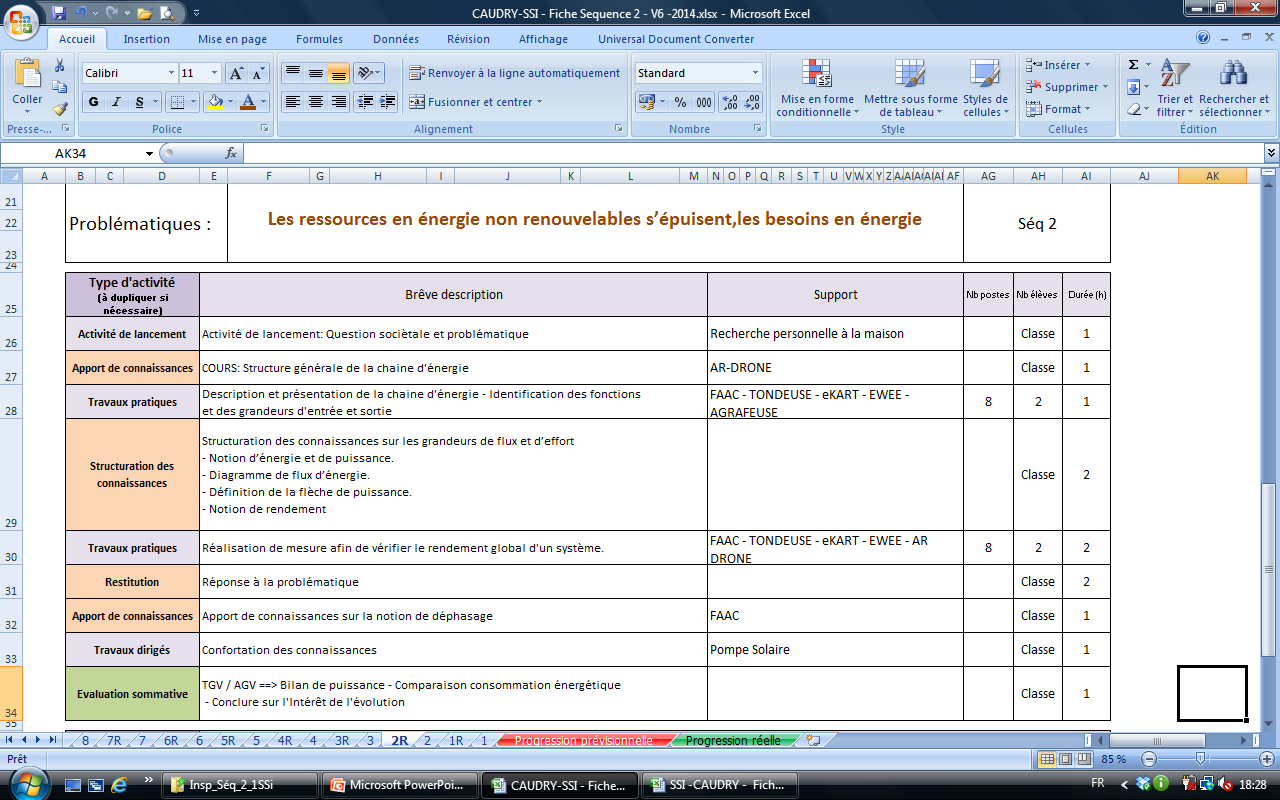 Séquence 2
TP
Synthèse
Cours
Cours
Mesurer et comparer les grandeurs d’entrée et de sortie d’un système.
TD
TP
TP
TP
Visualisation de la séquence  par ce graphique :
TP
TP
lancement
Restitution
Structuration des connaissances
Evaluation
Séance 1: Lancement  1H
TP
Synthèse
Cours
Cours
TD
TP
TP
TP
TP
Lancement de la séquence sur la question sociétale
TP
lancement
Restitution
Structuration des connaissances
Evaluation
TRAVAIL PREPARATOIRE A LA MAISON ET AVANT DE COMMENCER LA SEQUENCE  « 1 semaine avant ».
Un groupe d’élèves traite un des sujets.
 
o Sujet n°1 : Comparer la consommation énergétique de la société en fonction des années, comparaison entre les années 1800, 1900 et les années 2000. Précisez les moyens de production et les quantités utilisées.
o Sujet n°3 : Comparer les consommations énergétiques de quelques appareils utilisés par les ménages en fonction des années comme le réfrigérateur, la machine à laver, le chauffage.
o Sujet n°2 : Comparer la consommation énergétique des ménages en fonction des années par exemple un ménage des années 50 ou 60 avec un ménage des années 2000. Précisez les moyens utilisés pour se chauffer et les appareils électroménagers utilisés ainsi que leur consommation.
Exemple de synthèse du professeur
sur le sujet n°1 puis le sujet n°3.
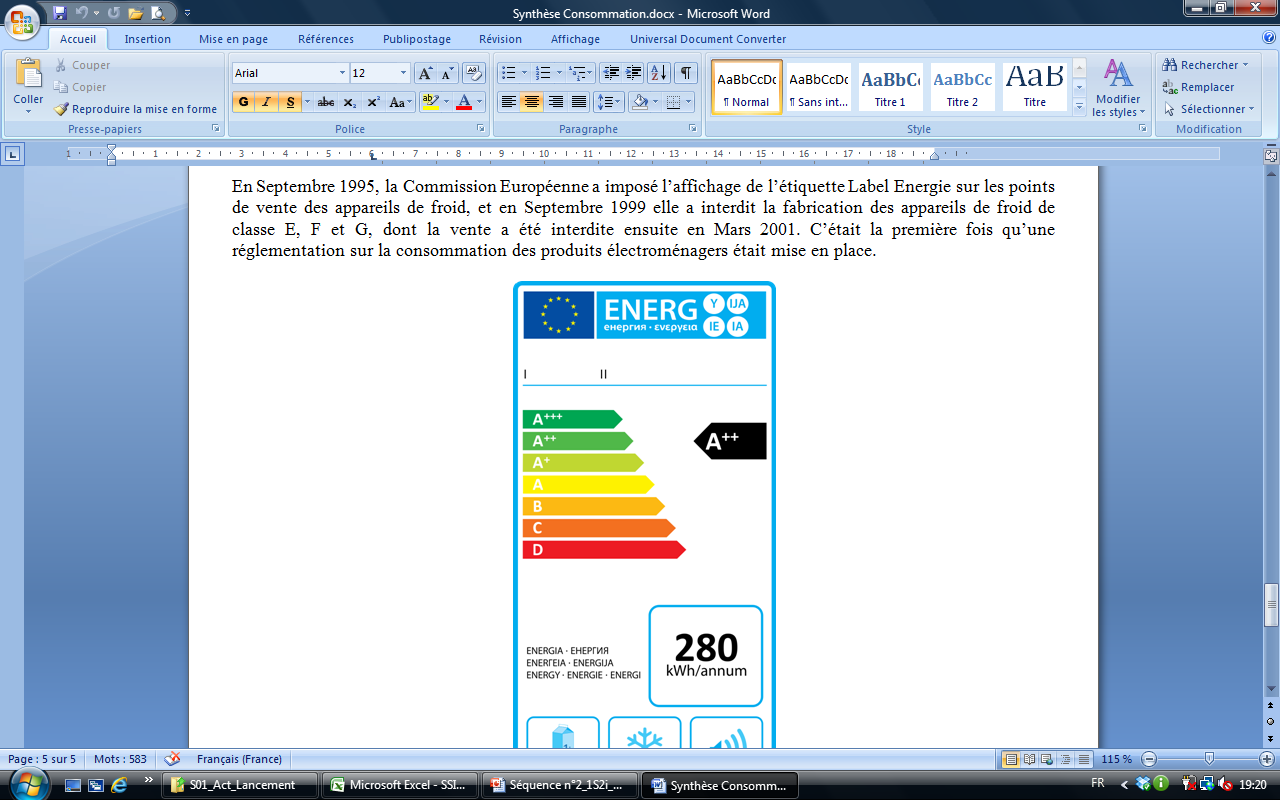 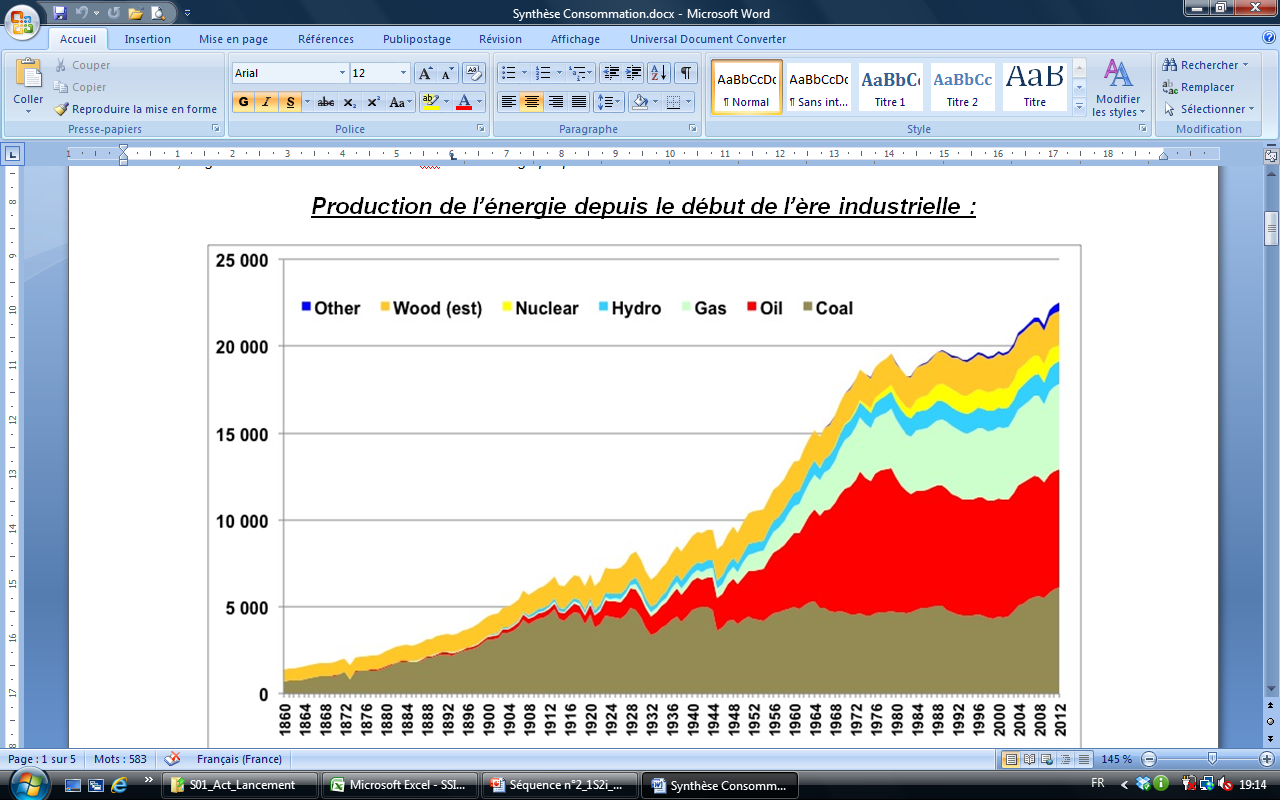 Synthèse 30’ par les élèves  et 30’ par le professeur.
Séance 2: Cours sur
la chaine d’énergie
TP
Synthèse
Cours
Cours
TD
TP
TP
TP
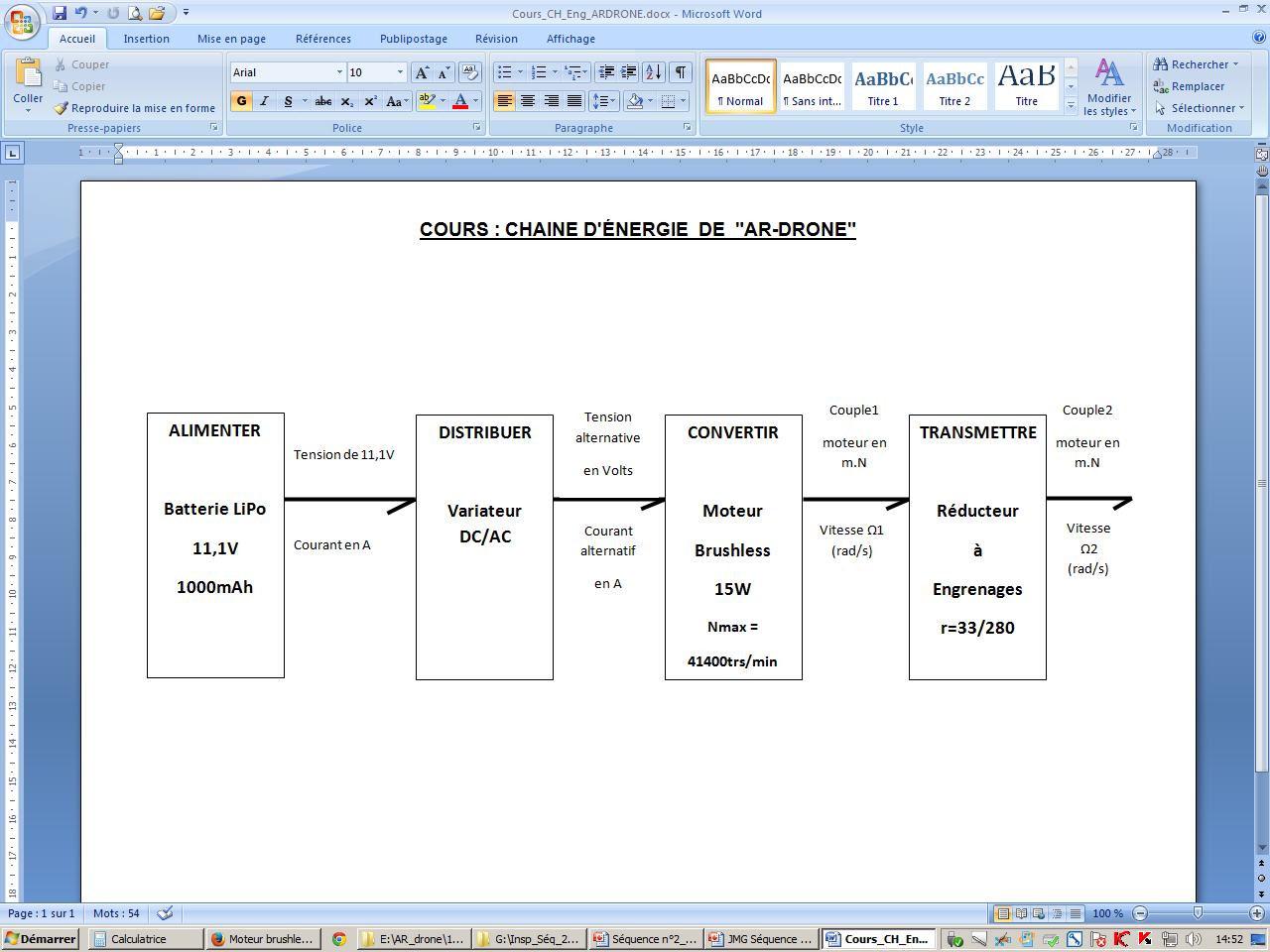 TP
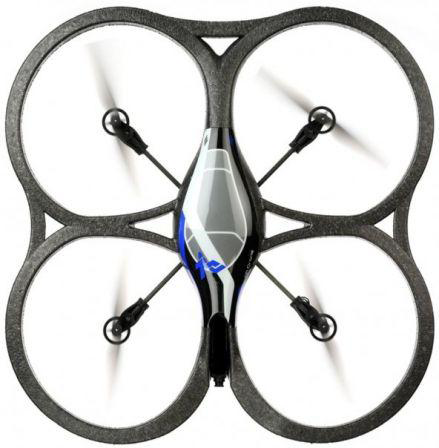 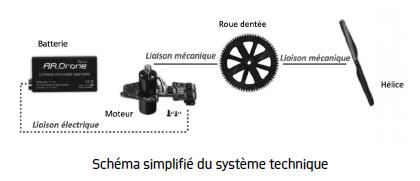 TP
lancement
Restitution
Structuration des connaissances
Evaluation
Séance 3: TP n°1 -  1H
TP
Synthèse
Cours
Cours
TD
TP
TP
TP
TP
4 Questions sur la chaine d’énergie et les grandeurs d’entrée et de sortie.

1°- Analyser et décrire les entrées et les sorties de chaque fonction de la chaine d’énergie du système.

2°- Identifier les différentes énergies mise en jeu.

3°- Identifier les grandeurs d’effort et les grandeurs de flux.

 4°- Rechercher dans les documents techniques les caractéristiques des solutions techniques.
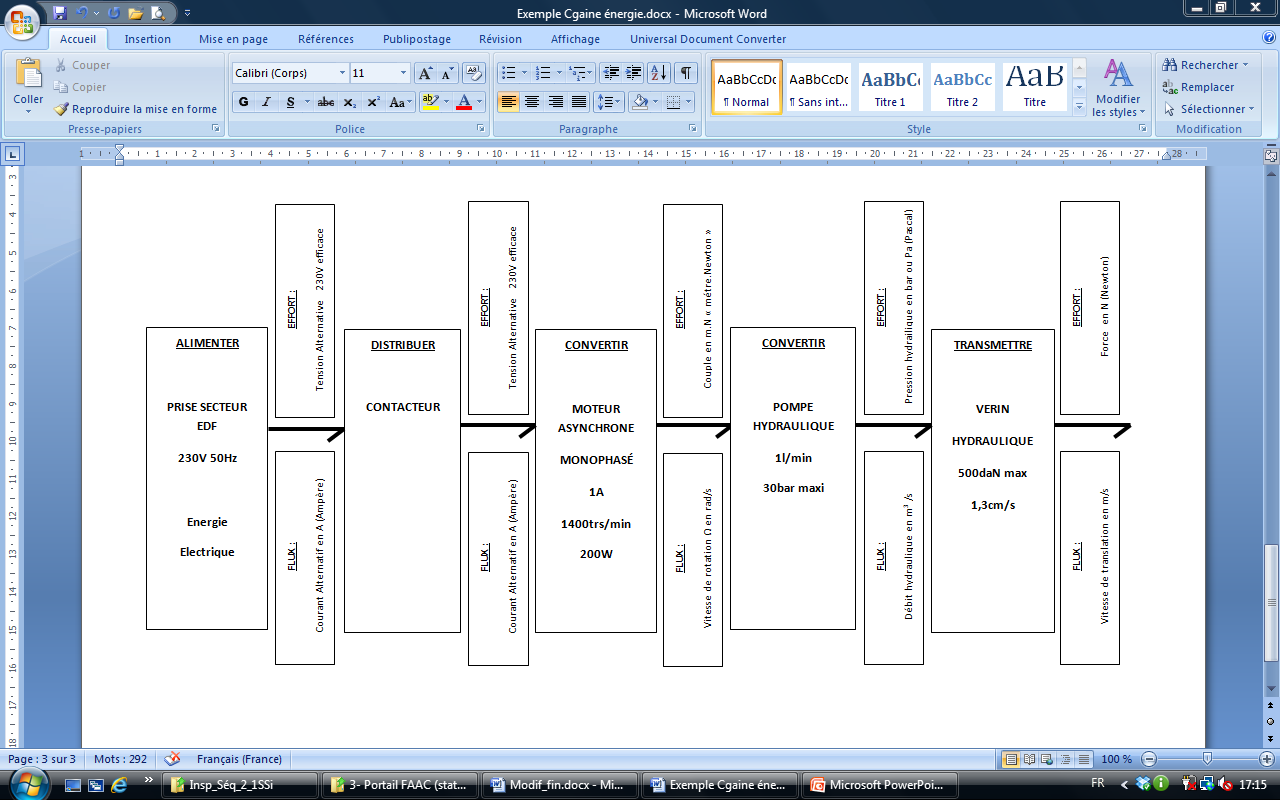 Les questions sont en rapport avec le programme
TP
lancement
Restitution
Structuration des connaissances
Evaluation
Réponse Attendu de l’élève
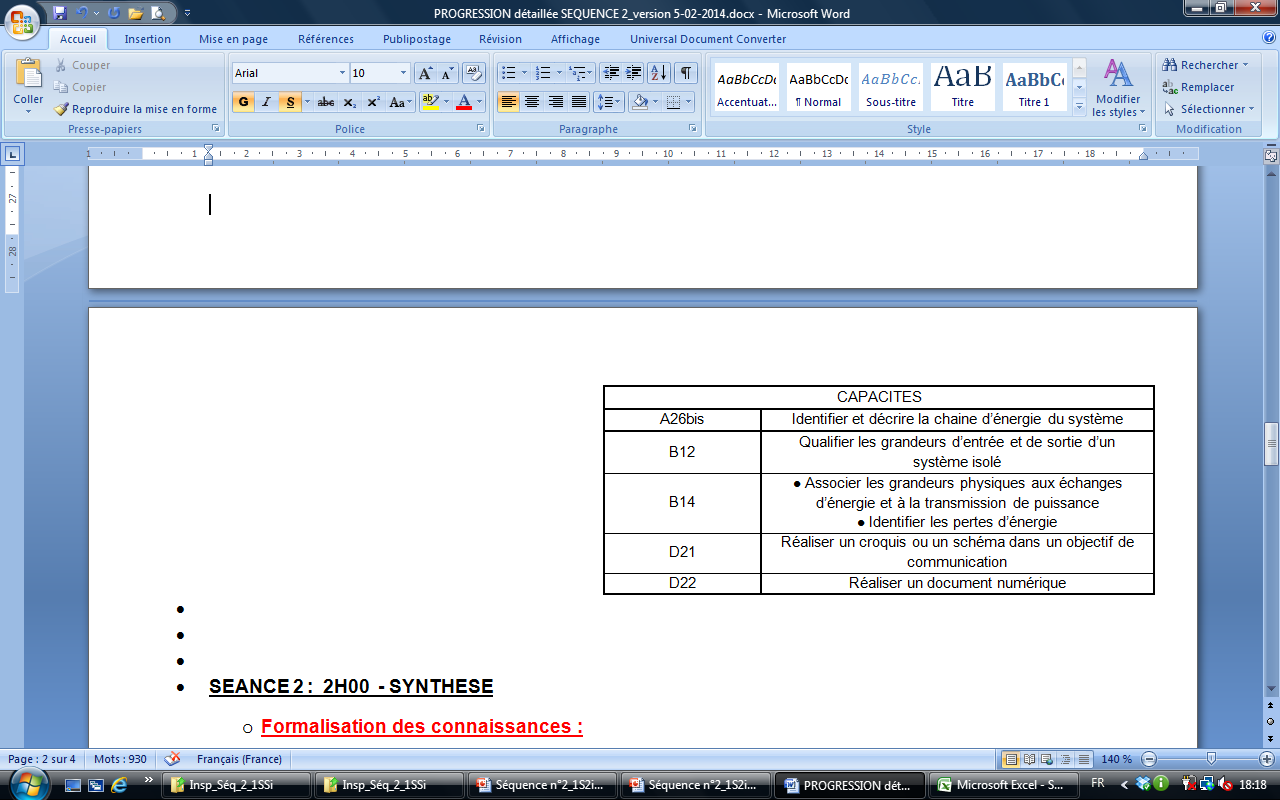 Séance 4:  Restitution  -  20 min
TP
Synthèse
Cours
Cours
TD
TP
TP
TP
TP
Présentation et explication de la chaine d’énergie du système étudié par les élèves.
FAAC 
TONDEUSE
eKART
AGRAFEUSE
EWEE
TP
lancement
Restitution
Structuration des connaissances
Evaluation
Séance 5: Structuration des connaissances  - 1H30
TP
Synthèse
Cours
Cours
TD
TP
TP
TP
TP
Définition de la flèche de puissance
e : valeur d’effort
f: valeur de flux
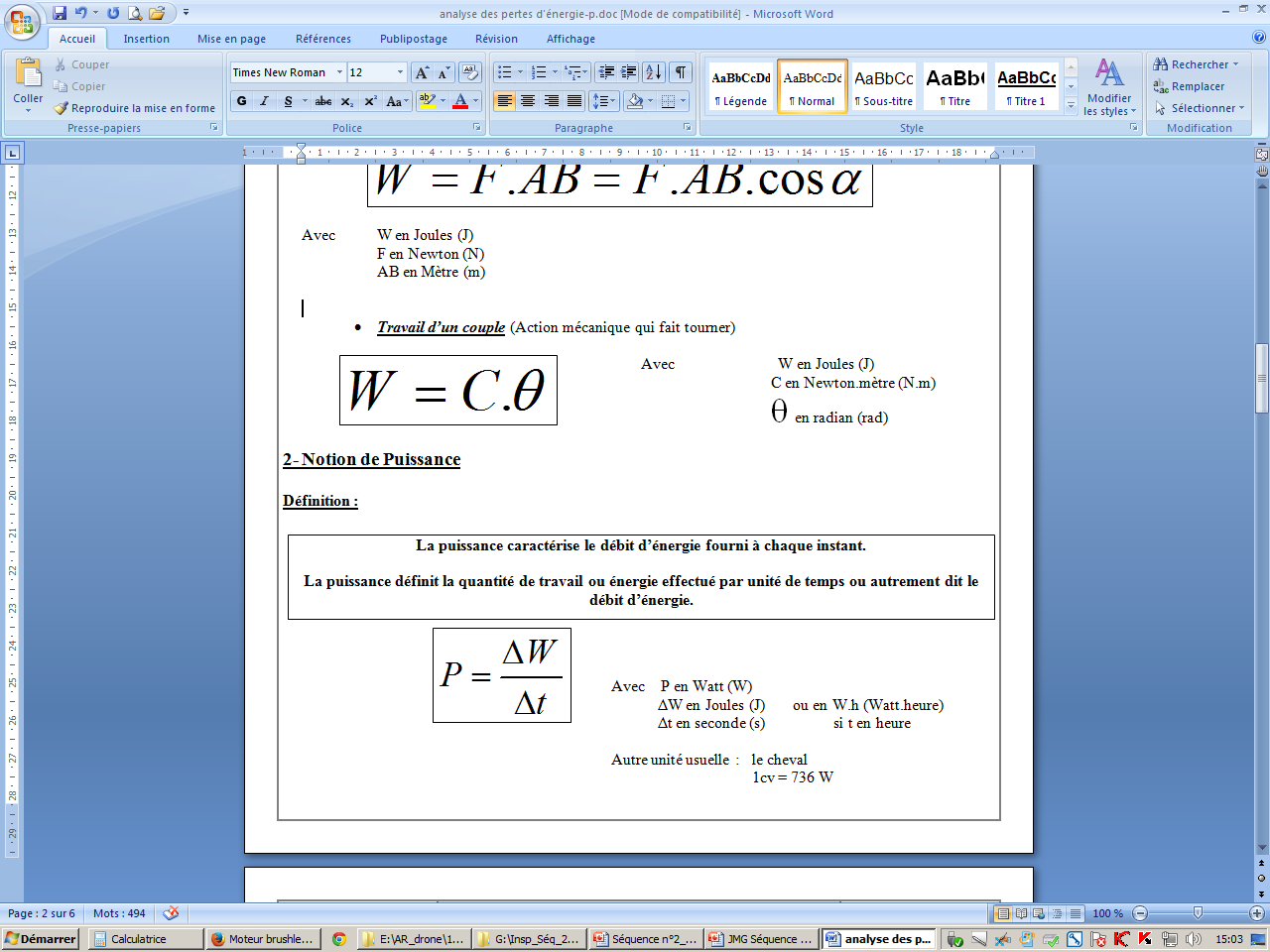 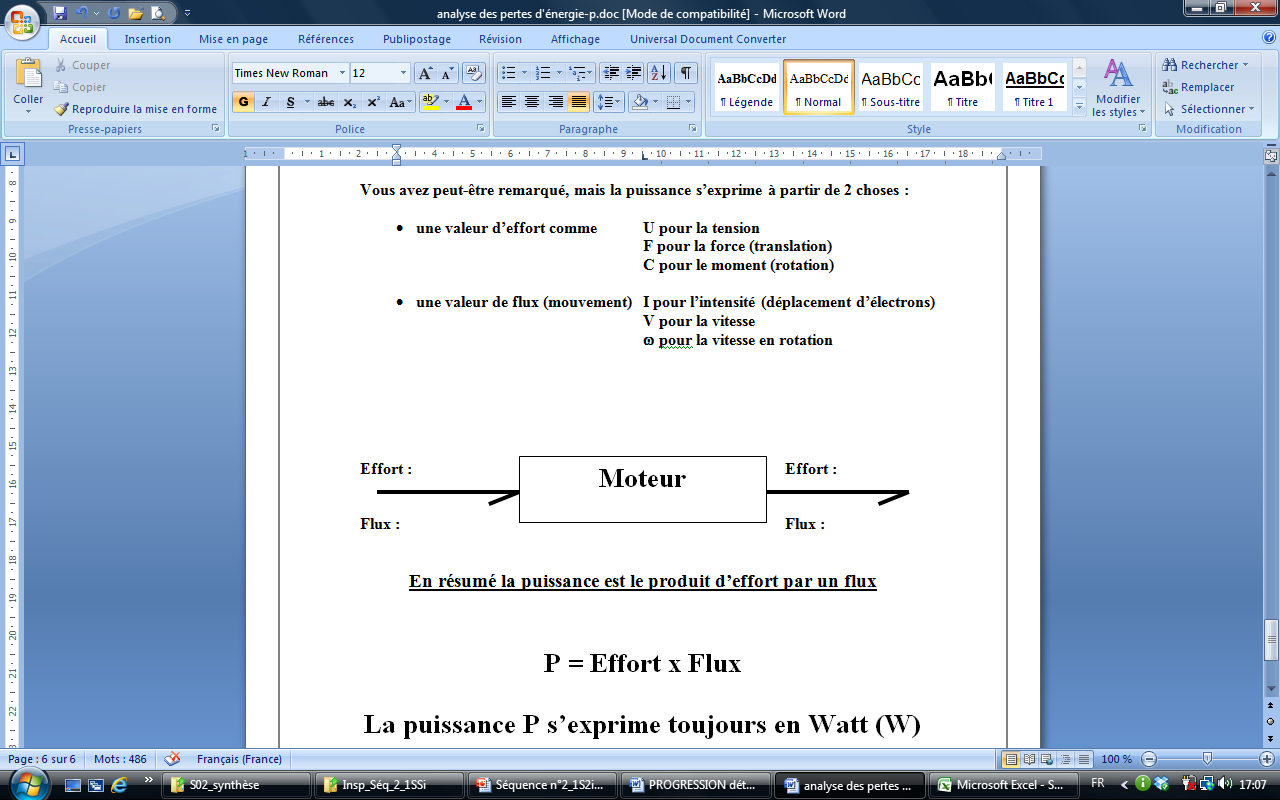 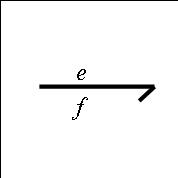 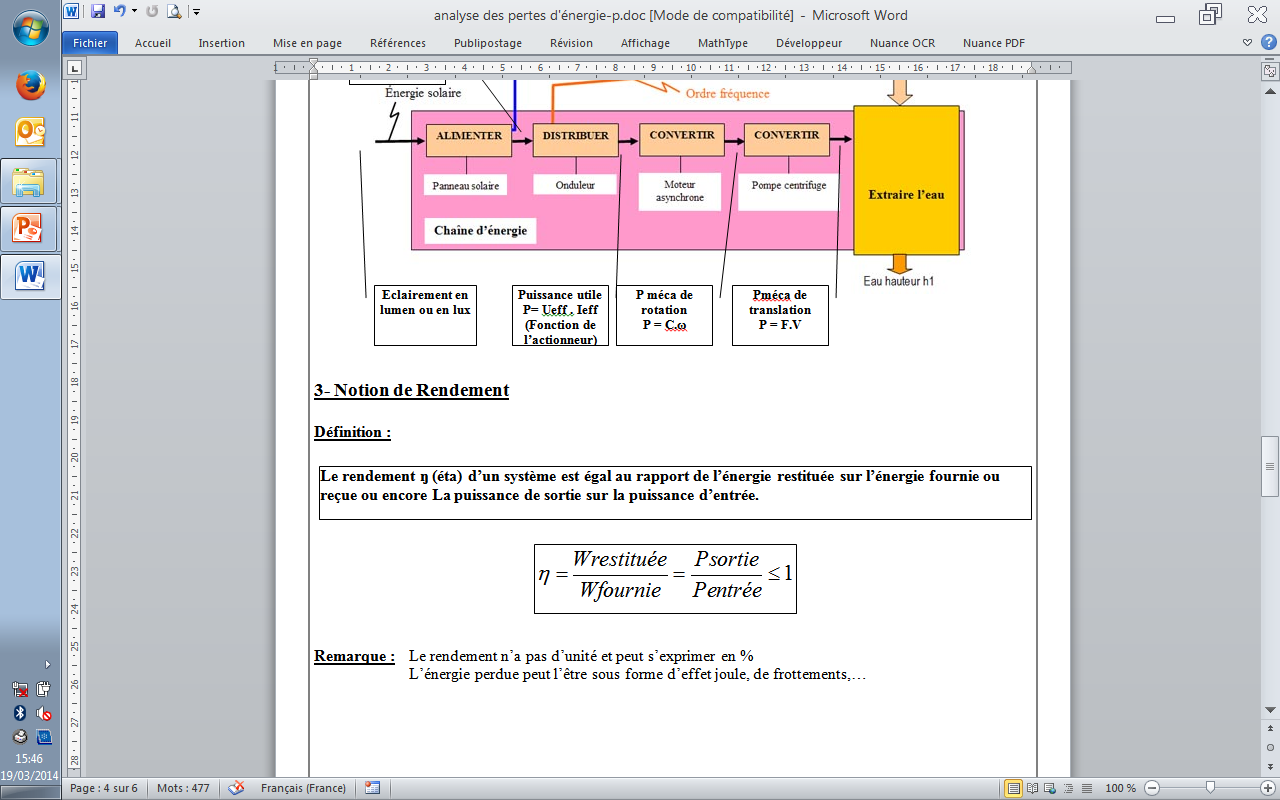 Définition des valeurs efforts et flux
TP
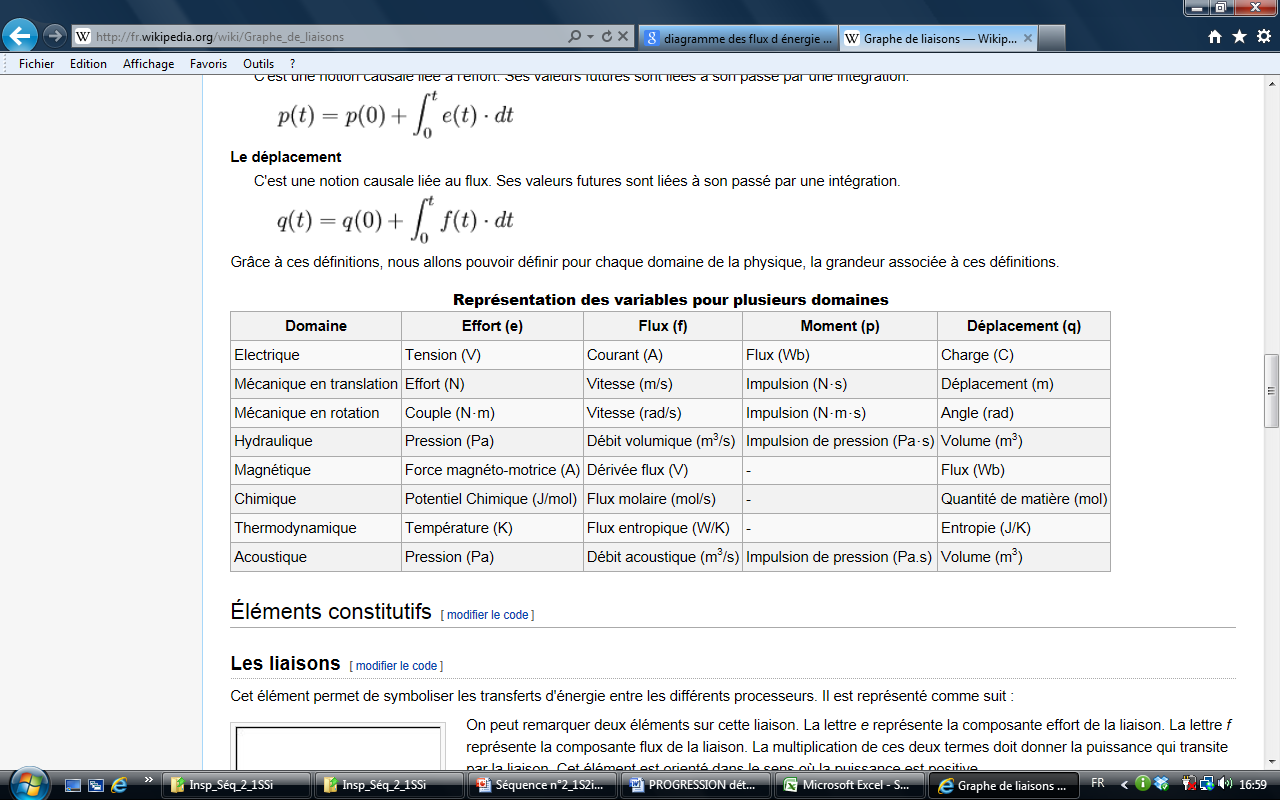 lancement
Restitution
Structuration des connaissances
Evaluation
Séance 6 : TP n°2   -  2H
TP
Synthèse
Cours
Cours
TD
TP
TP
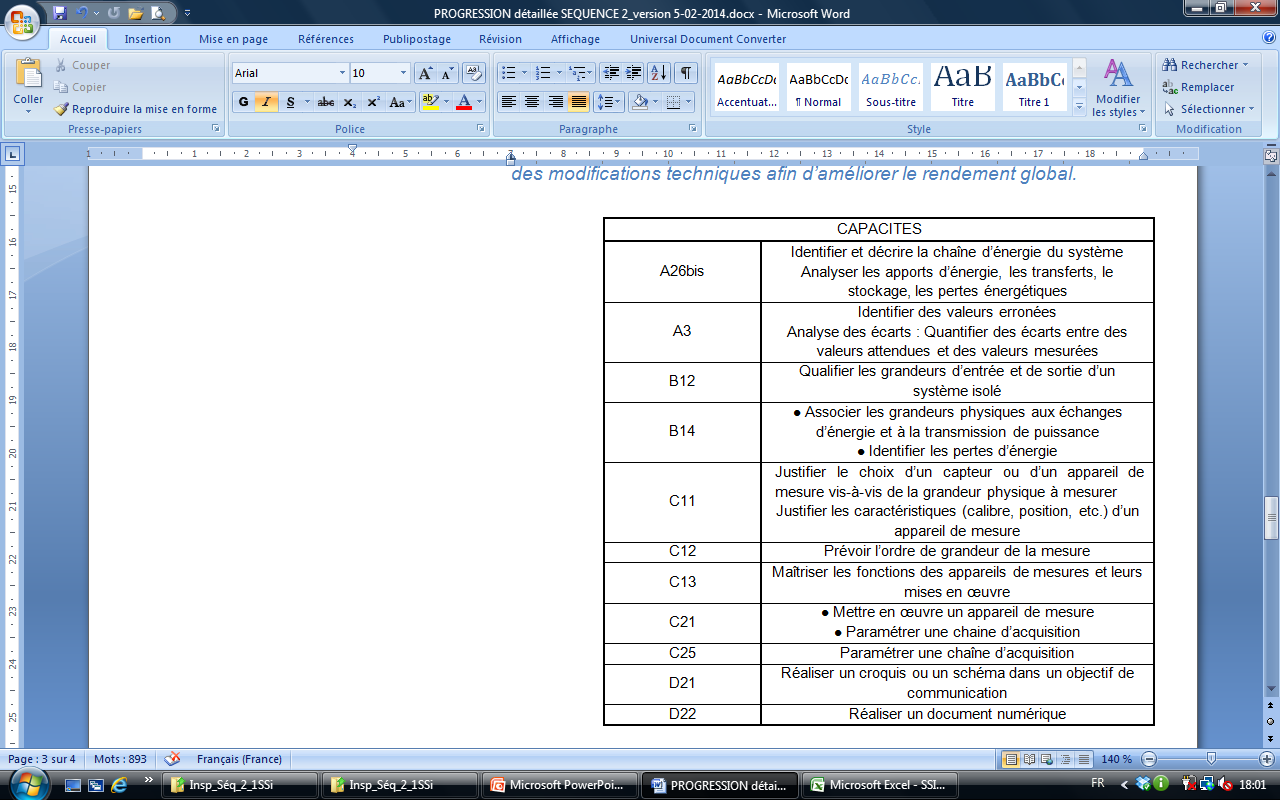 TP
TP
CI N°2 : EXPERIMENTER ET MESURER SUR UN SYSTEME REEL POUR EVALUER SES PERFORMANCES.
TP
lancement
Restitution
Structuration des connaissances
Evaluation
TP
Synthèse
Cours
Cours
TD
TP
TP
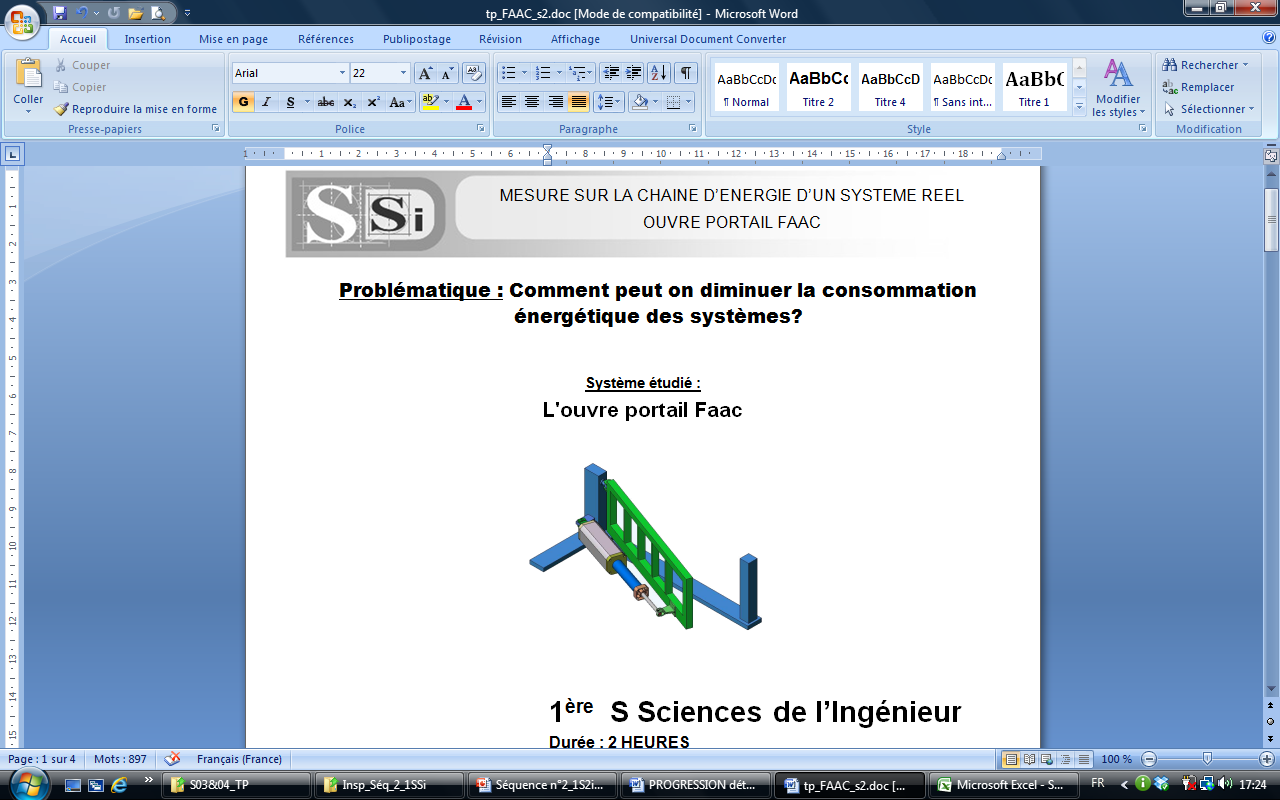 TP
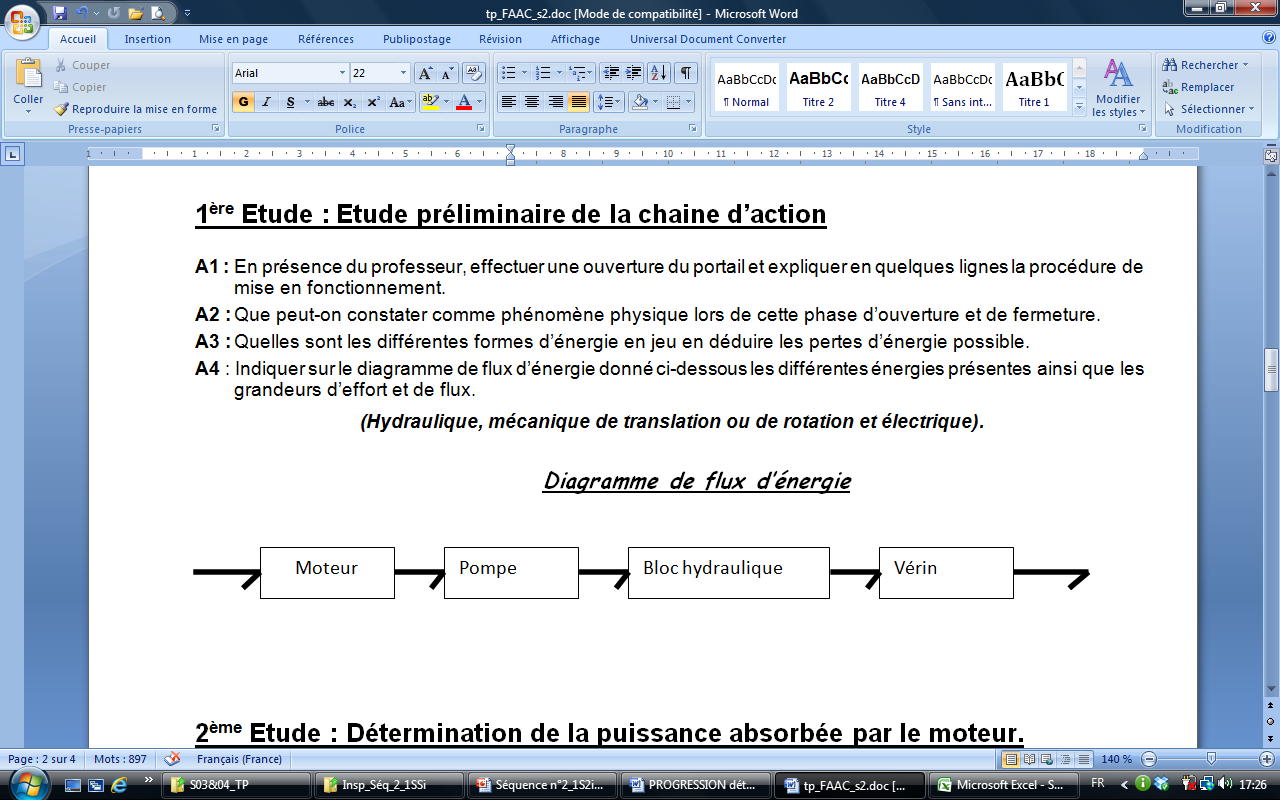 TP
TP
lancement
Restitution
Structuration des connaissances
Evaluation
Ce type de travail déjà étudié en 1ère activité peut être évalué
 (compétence A26bis)
[Speaker Notes: Il faudra expliquer que vous refaite faire le schéma bloc parce que vous avez fait tourné les groupe sur les différents systèmes et que c’est aussi un moyen de vérifier que ce qui a été fait dans l’activité précédente et synthétisé est bien acquis. 
Il faudra aussi signalé le pb auquel les élèves vont être confronté à cause du cosf et dire que vous traiterez ce pb en synthèse.]
TP
Synthèse
Cours
Cours
TD
TP
TP
Mesurer la puissance absorbée par le système avec la prise wattmétrique. En déduire la puissance absorbée par le moteur.
2ème Etude : Détermination de la puissance absorbée par le moteur.
TP
TP
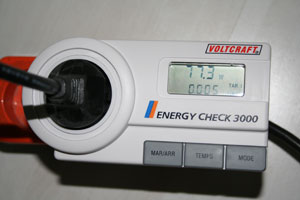 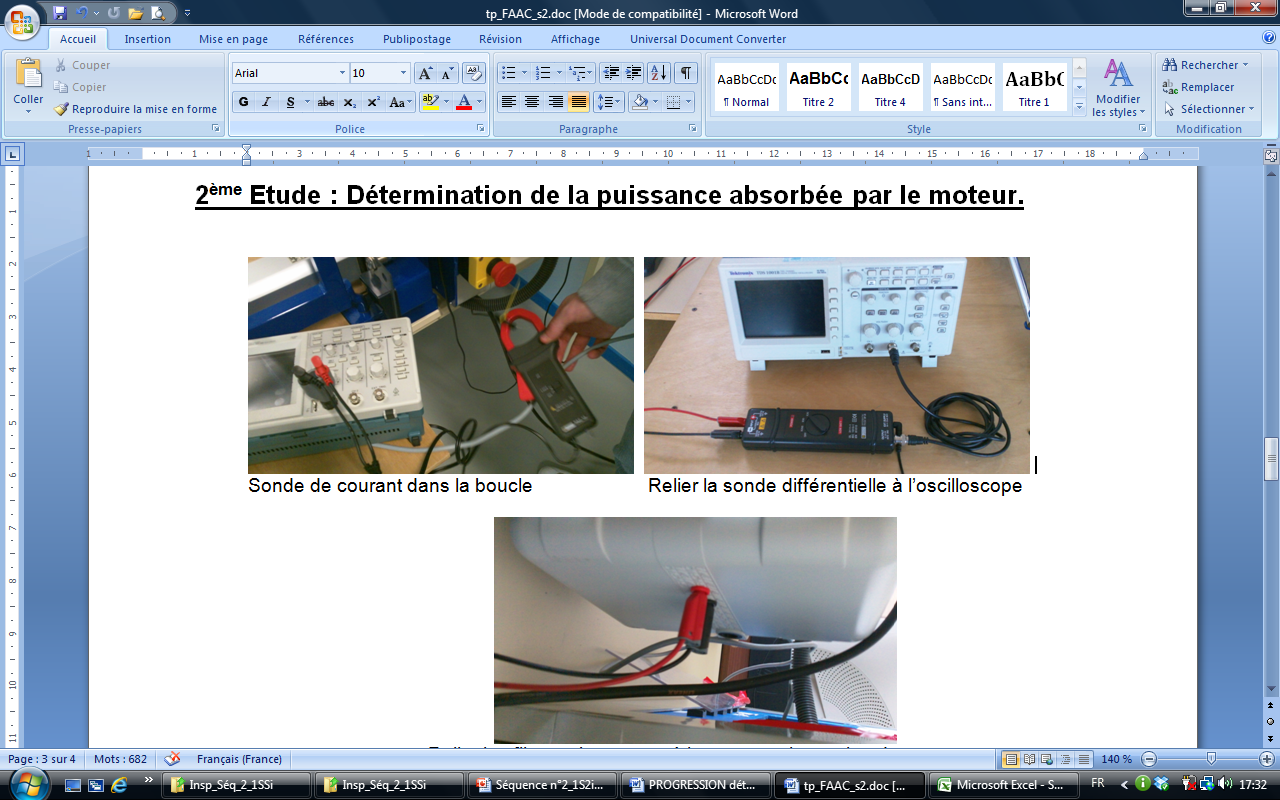 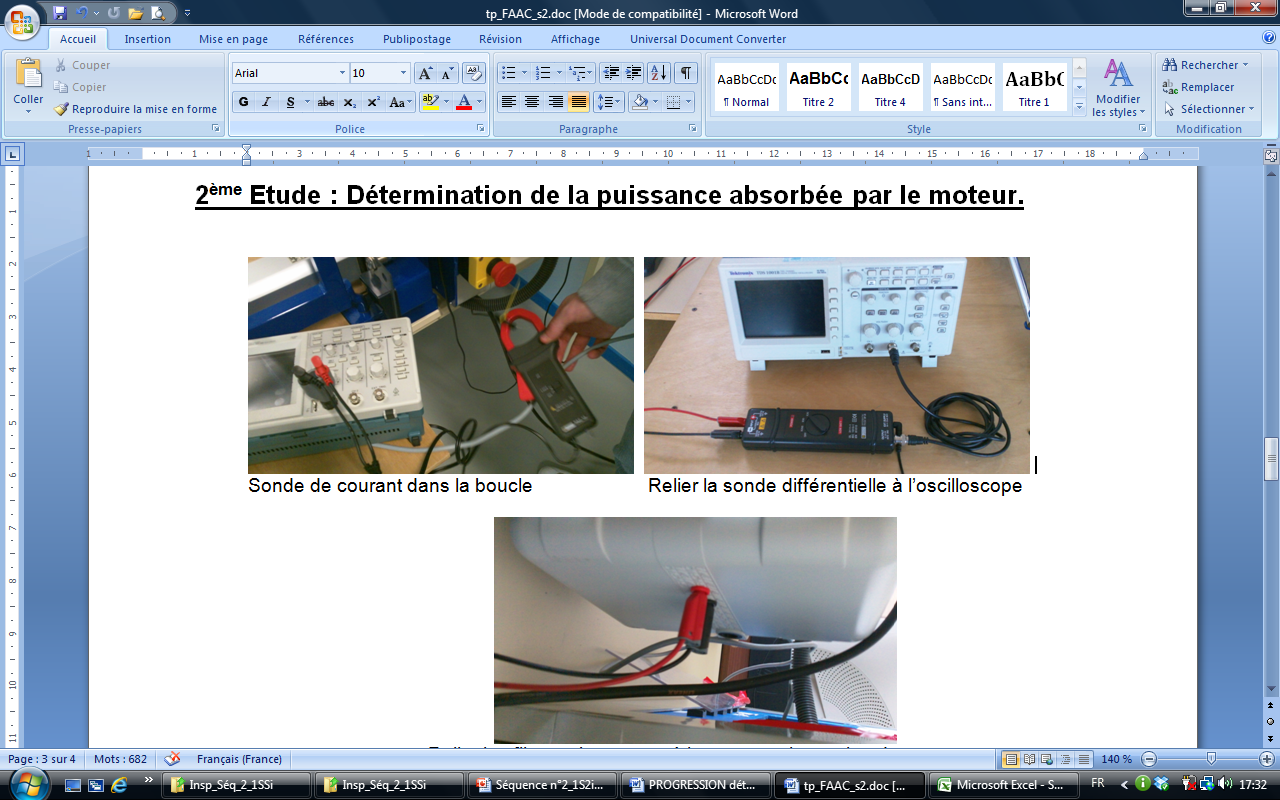 TP
lancement
Restitution
Structuration des connaissances
Evaluation
TP
Synthèse
Cours
Cours
TD
TP
TP
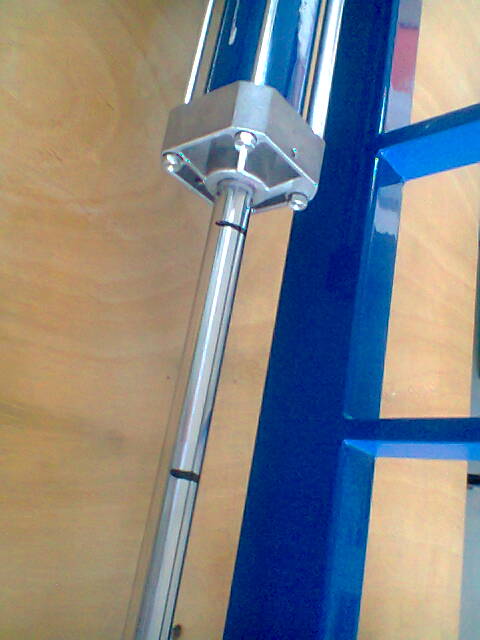 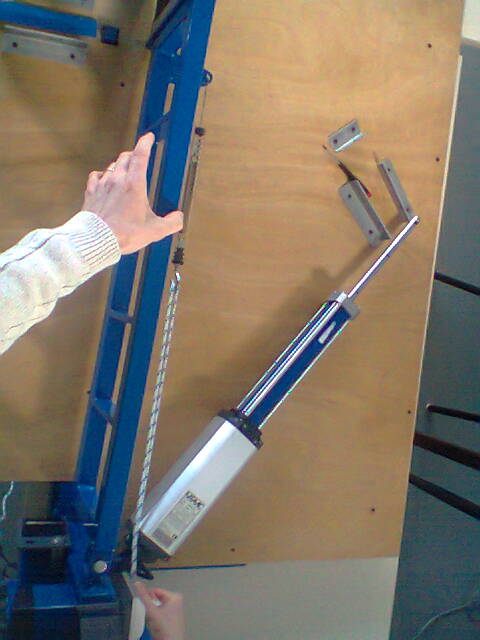 3ème Etude : Détermination de la puissance délivrée par le vérin pour mettre en mouvement le portail.
Mesurer la longueur de sortie de la tige du vérin
Chronométrer le temps mis par le vérin pour effectuer une rentrée complète.
Calculer la vitesse linéaire de rentrée du vérin en m/s.
Mesurer la force pour ouvrir le portail à l’aide d’un dynamomètre.
Evaluer la puissance nécessaire maximale.
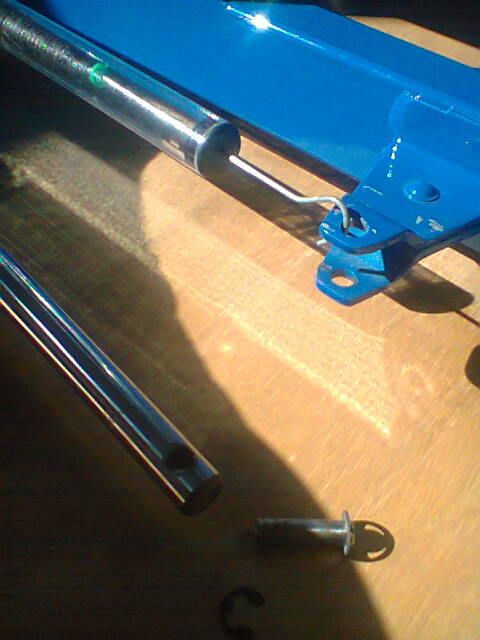 TP
TP
TP
lancement
Restitution
Structuration des connaissances
Evaluation
[Speaker Notes: Il faudrait effectivement faire des photos pour expliquer la mesure de la vitesse et aussi refaire une photo de la mesure d’effort (en vue de dessus) pour bien montrer qu’on tire dans l’axe du vérin.]
TP
Synthèse
Cours
Cours
TD
TP
TP
4ème Etude : Détermination du rendement global et conclusion.
Déterminer le rendement total du système à partir des valeurs expérimentales.
Avec le dossier ressource, calculer le rendement total théorique.
Comparer les valeurs trouvées et expliquer les éventuels écarts de valeurs.
Proposer différentes solutions à apporter pour améliorer le rendement.
Conclure sur l’efficacité énergétique du système. Pensez vous que cet ouvre portail soit encore utilisé de nos jours ? Rechercher sur internet (site de la société FAAC  http://www.faac.fr/ita/produits/automatisme-portails-et-barrieres/battant-residentiel.html ) et proposer un ouvre portail pouvant le remplacer ? Indiquer quelles sont les modifications apportées ?
TP
TP
TP
lancement
Restitution
Structuration des connaissances
Evaluation
[Speaker Notes: On peut aussi leur faire calculer le rendement quand le système arrive en butée tout en continuant à fonctionner jusqu’à la fin de la temporisation : il est nul !]
Séance 7 : Synthèse  -  2H
TP
Synthèse
Cours
Cours
TD
TP
TP
TP
TP
Analyse des écarts de puissance entre l’attendu et le réel. 
Analyse du rendement, évaluer la consommation énergétique perdue sur une année.
TP
lancement
Restitution
Structuration des connaissances
Evaluation
TP
Synthèse
Cours
Cours
TD
TP
TP
TP
TP
Conclusion.
La société FAAC a fait évoluer ses produits de manière à ce qu’ils soient moins énergivores en remplaçant l’opérateur hydraulique par des réducteurs de vitesse à engrenages et un moteur DC consommant 70W.
TP
lancement
Restitution
Structuration des connaissances
Evaluation
Séance 8 : Cours  -  1H
TP
Synthèse
Cours
Cours
TD
TP
TP
TP
Apport de cours sur le monophasé : valeur efficace, déphasage éventuellement les différentes puissances S, P et Q.
Méthode pour mesurer l’angle φ
Autre méthode le cosφmétre.
TP
TP
lancement
Restitution
Structuration des connaissances
Evaluation
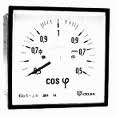 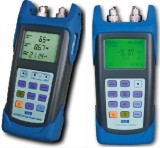 [Speaker Notes: On peut aussi faire constater que le cosf est donné par le constructeur (à vérifier s’il est sur la plaque du système…)]
Séance 9 : TD : « Confortation »  -  1H
TP
Synthèse
Cours
Cours
TD
TP
TP
TP
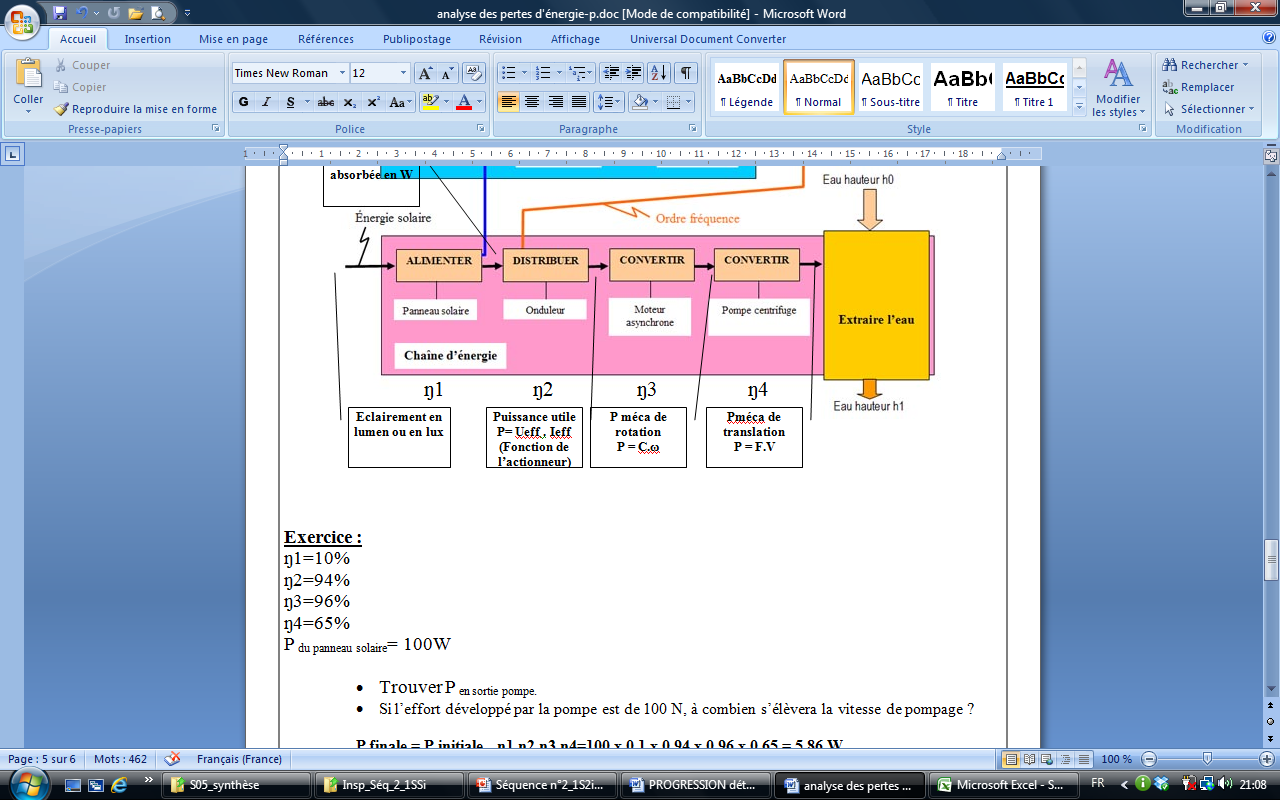 TP
TP
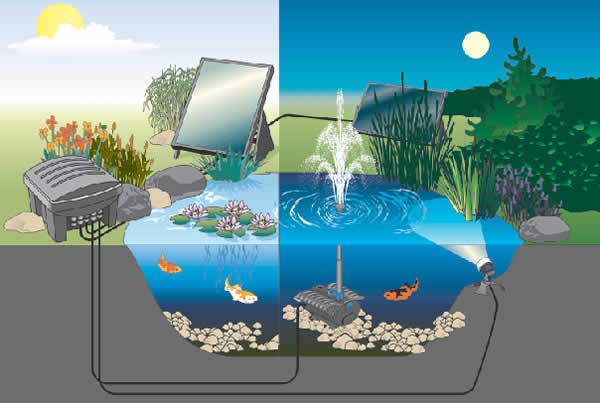 lancement
Restitution
Structuration des connaissances
Evaluation
Séance 10 : Evaluation -  1H
TP
Synthèse
Cours
Cours
TD
TP
TP
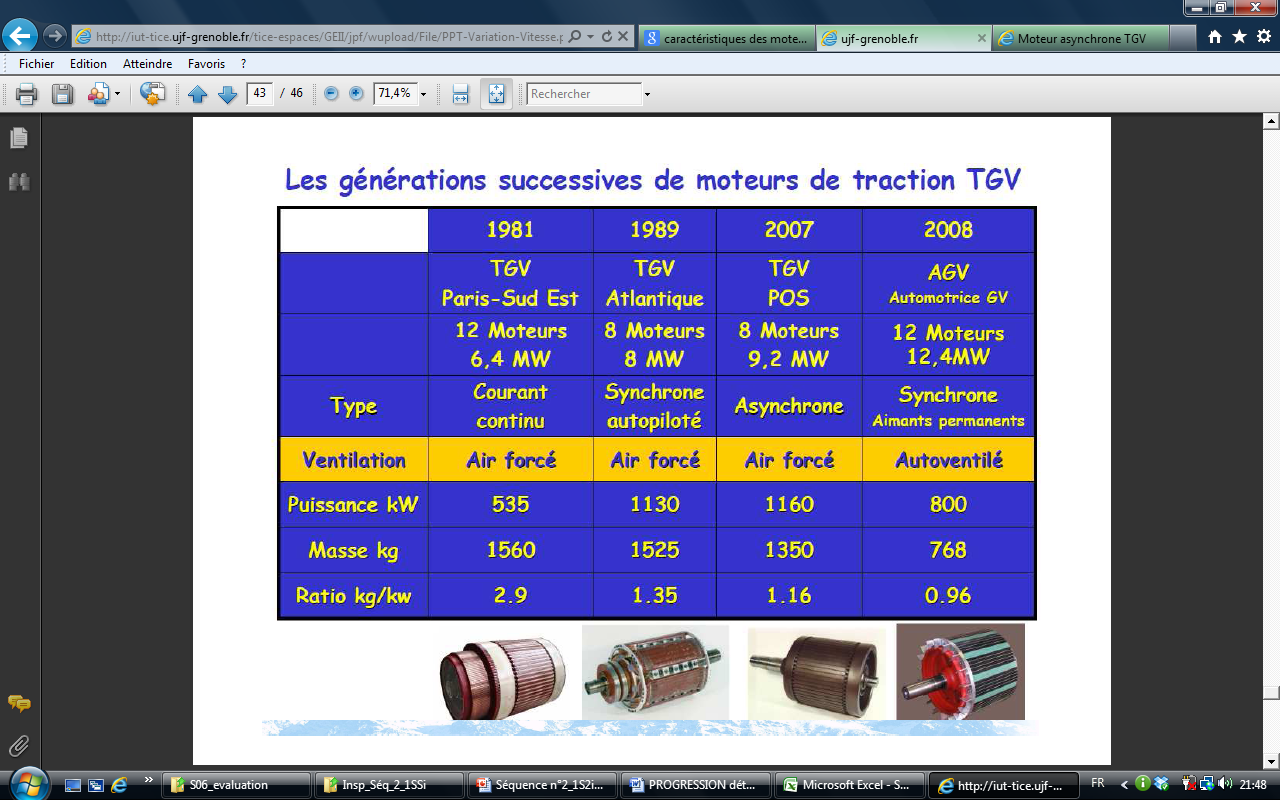 TP
TP
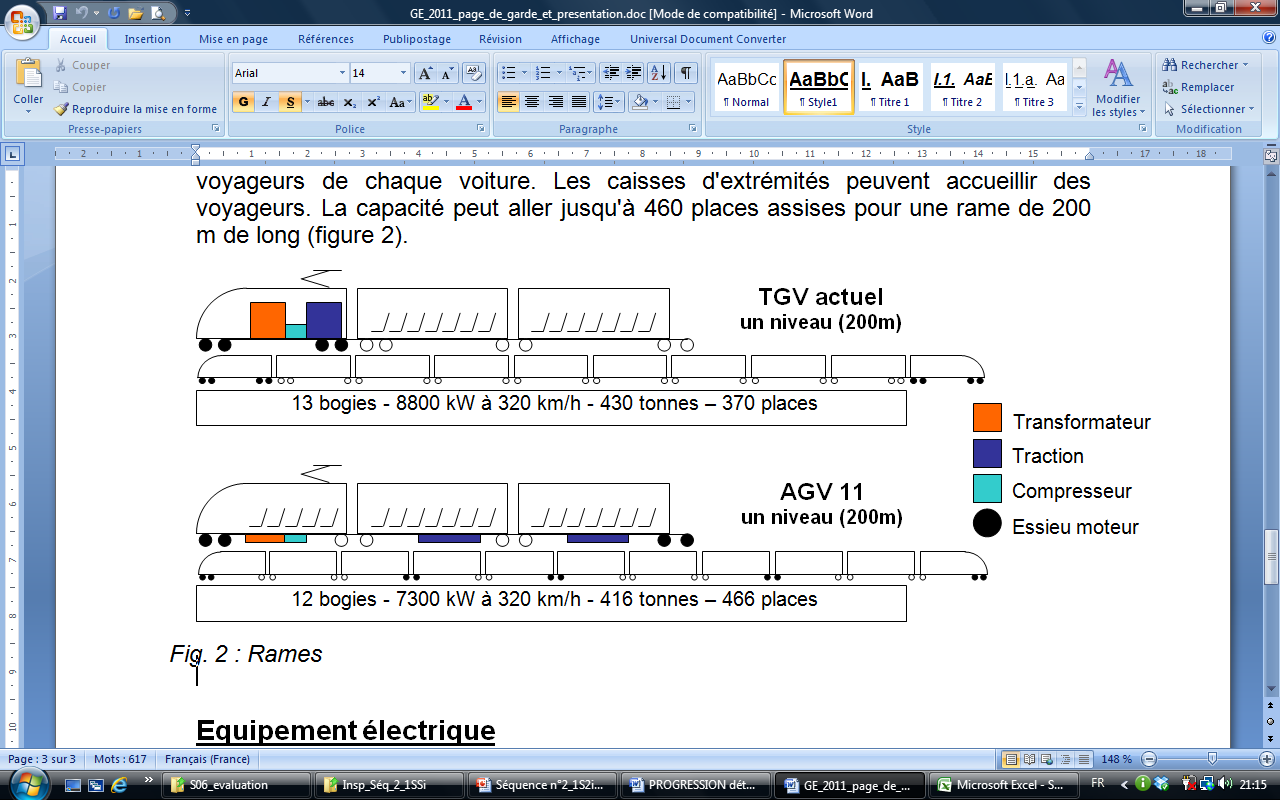 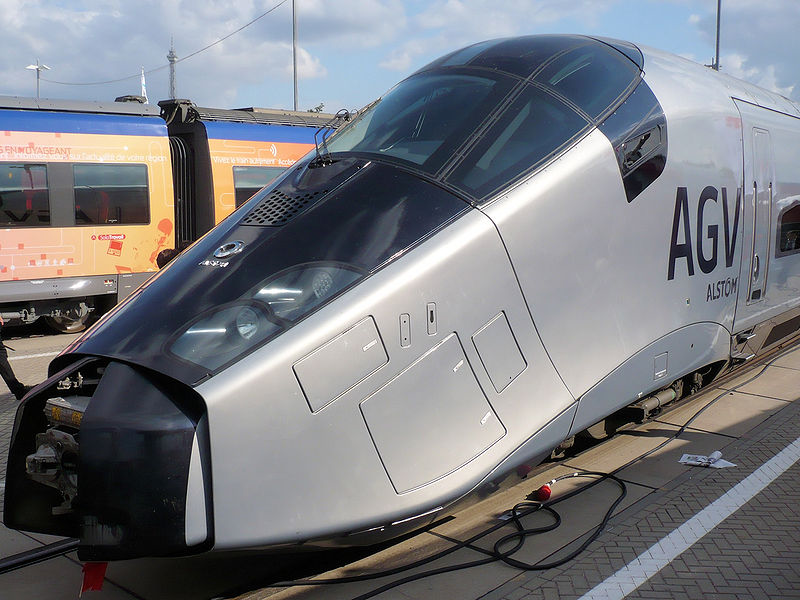 MOTEUR SYNCHRONE (MSAP)   rendement 98%

MOTEUR ASYNCHRONE (MAS)  rendement 95%

d’après le livre de Techniques de l’ingénieur
TP
lancement
Restitution
Structuration des connaissances
Evaluation
Séquence 2
Mesurer et comparer les grandeurs d’entrée et de sortie d’un système.
Objectifs de formation définis dans la progression pédagogique
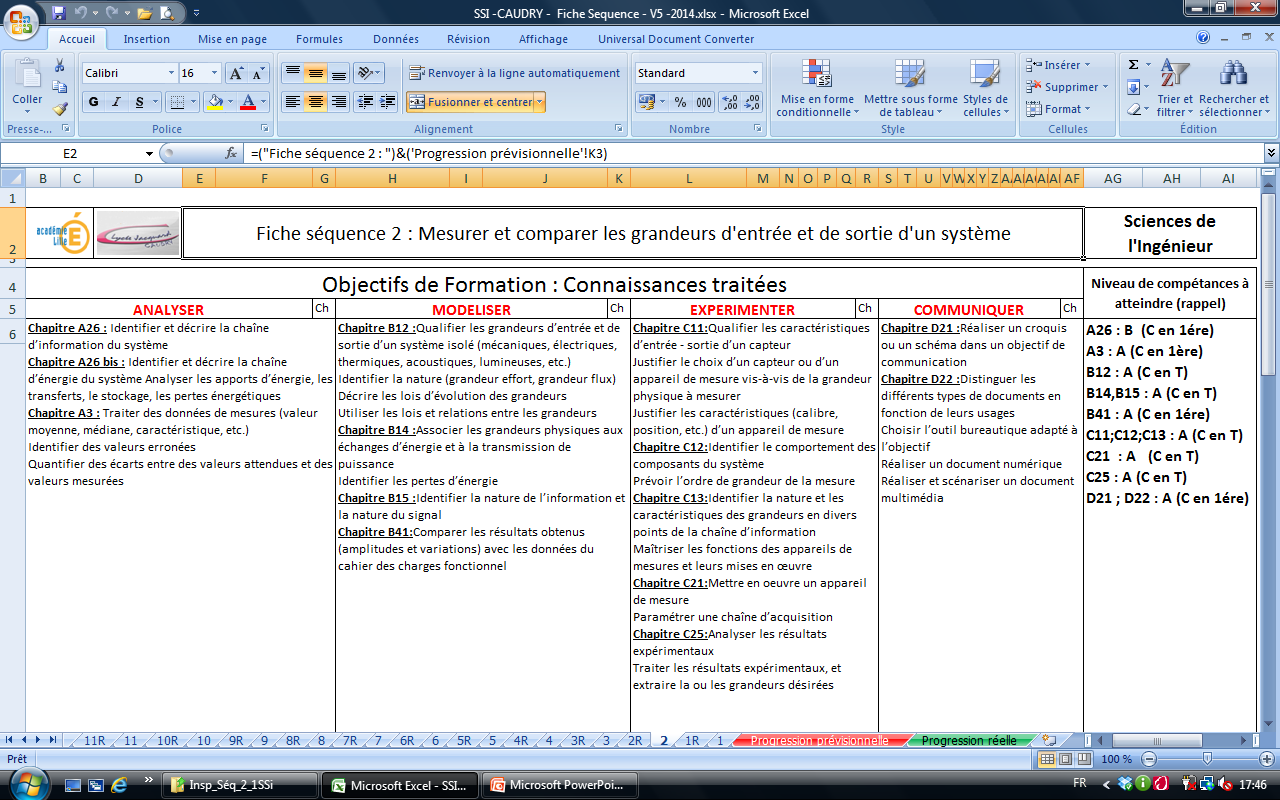 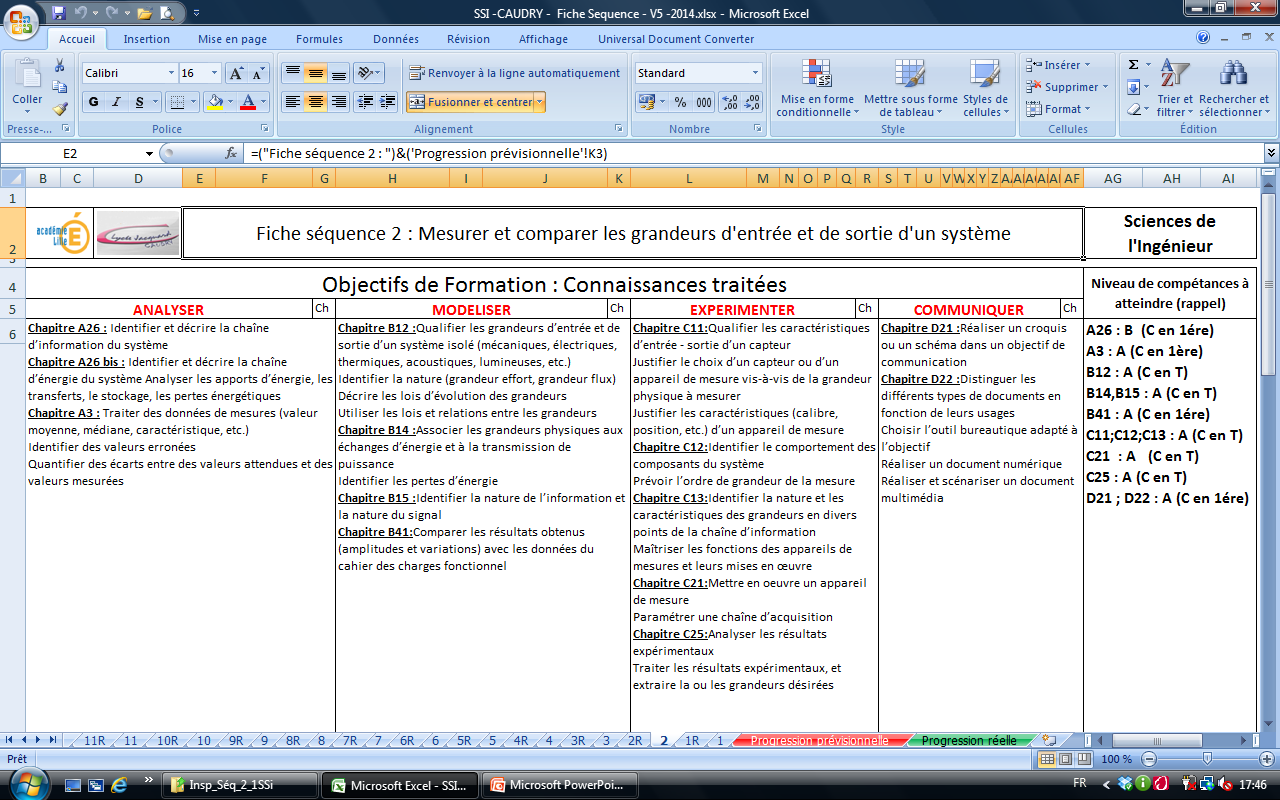 Séquence 2
Mesurer et comparer les grandeurs d’entrée et de sortie d’un système.
Dans cette séquence les capacités A26, B15 et B41 ne sont pas abordées. Cette information doit être reportée sur la progression pédagogique réelle pour en vérifier l’impact
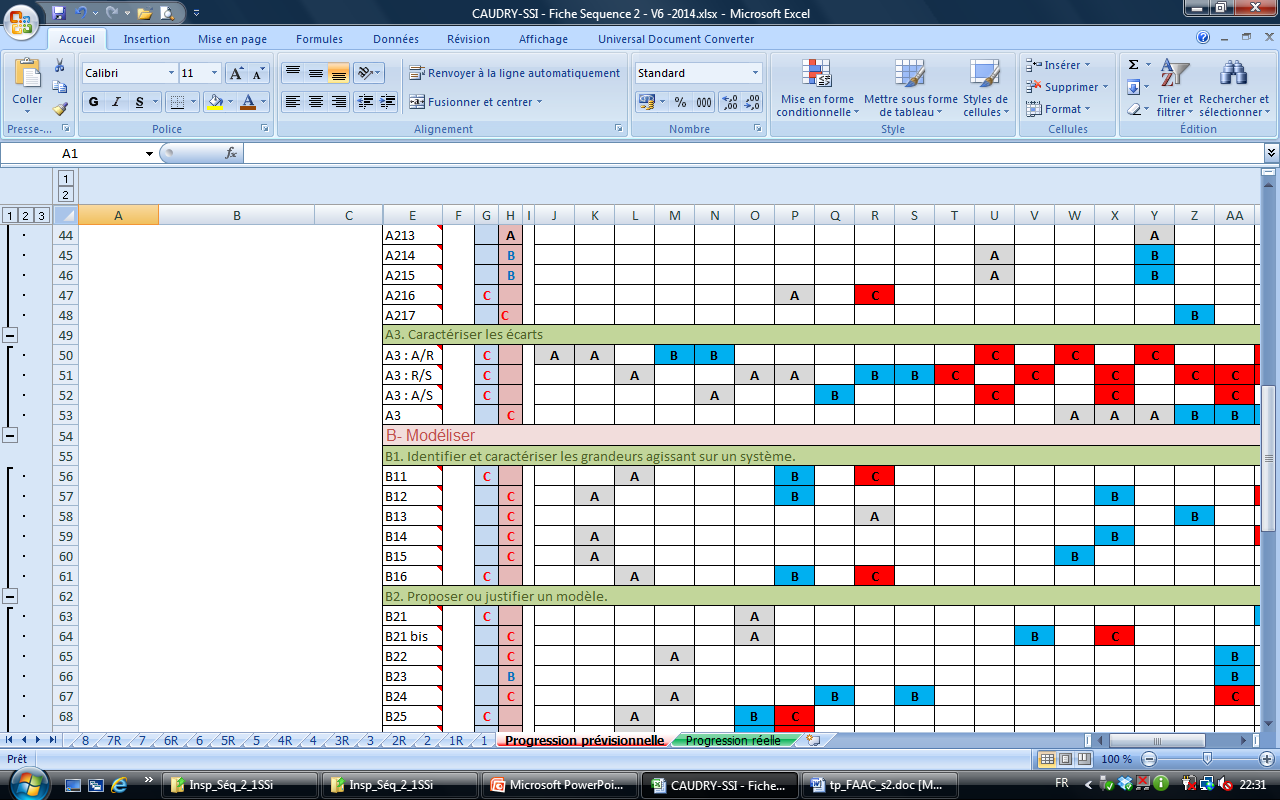 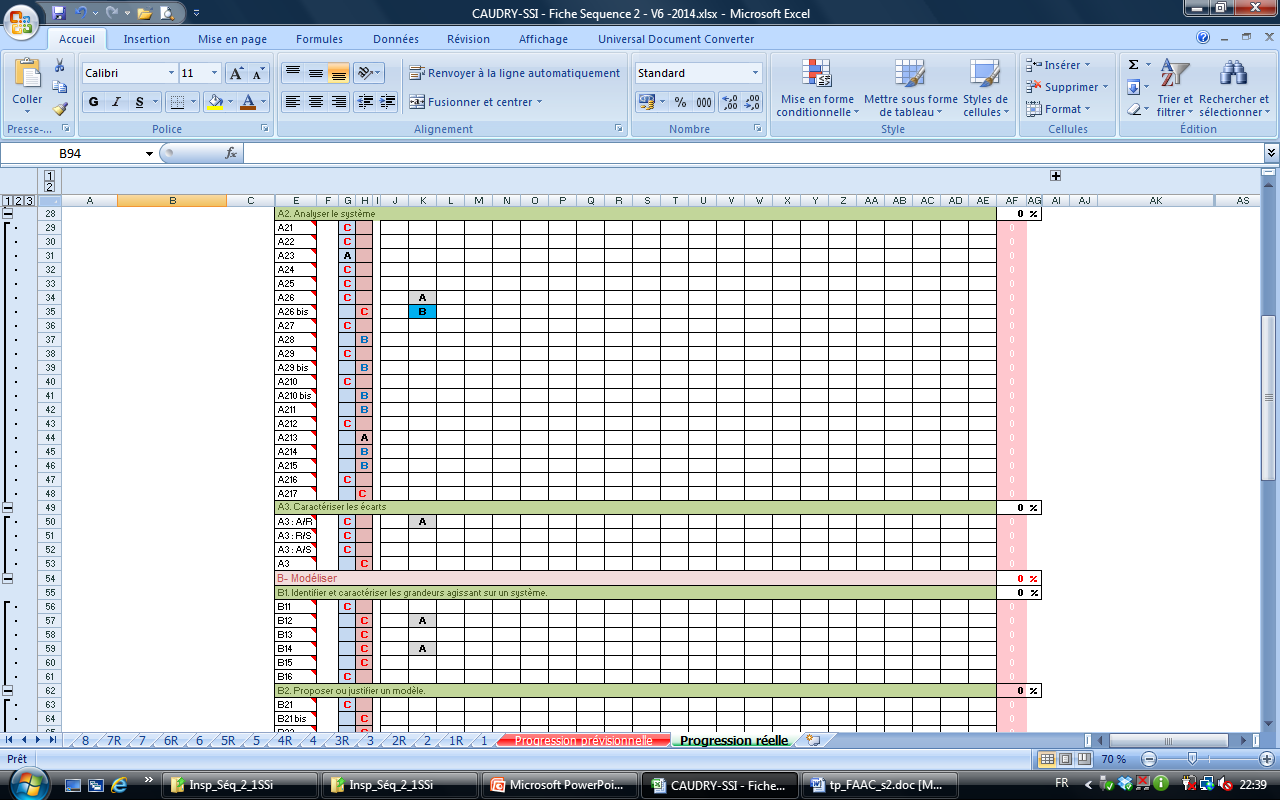 Merci de votre attention,

C’EST FINI